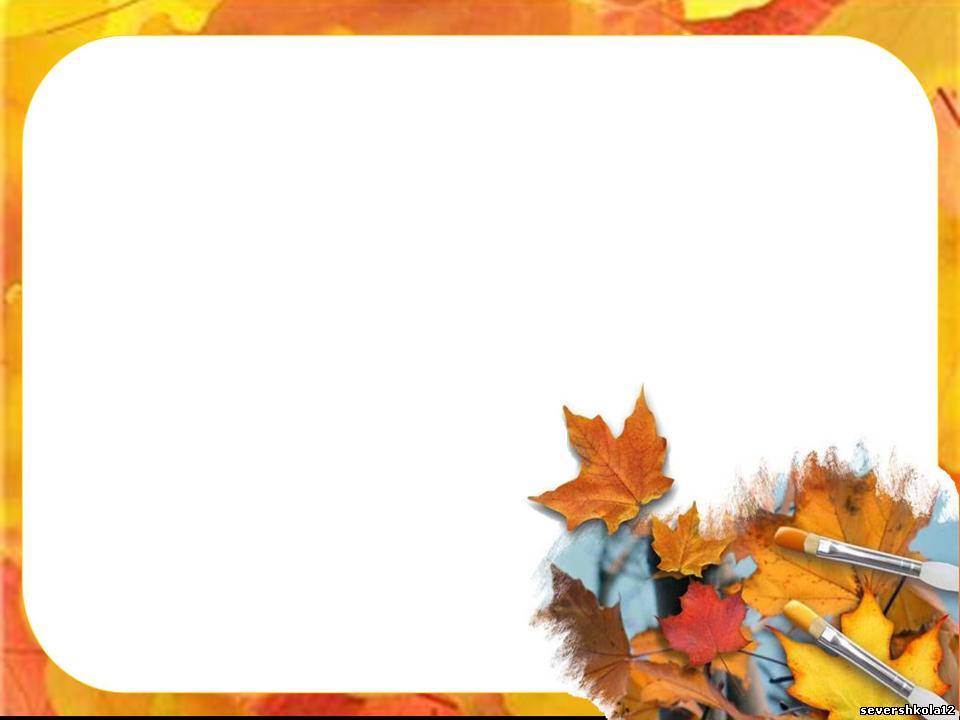 Тема:
Смысловое чтение как основа формирования читательской компетентности.

Шинакова Татьяна Викторовна
учитель начальных классов
МОБУ СОШ №4
р.п. Лесогорск
                                                               2019 г.
Смысловое чтение
Смысловое чтение – это такое качество чтения, при котором достигается понимание информационной, смысловой и идейной сторон произведения. 
   Цель смыслового чтения - максимально точно и полно понять содержание текста, уловить все детали и практически осмыслить извлеченную информацию. Когда ребенок владеет смысловым чтением, то у него развивается устная речь и, как следующая важная ступень развития, речь письменная.
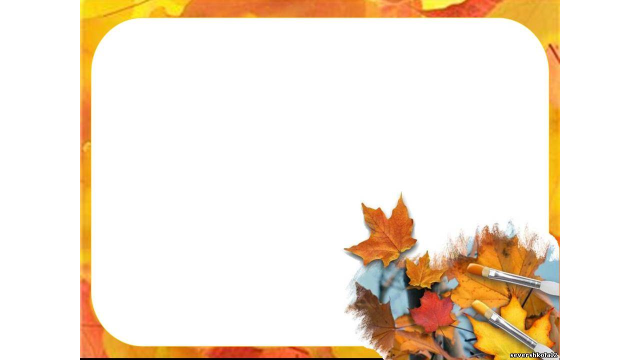 Система смыслодействий
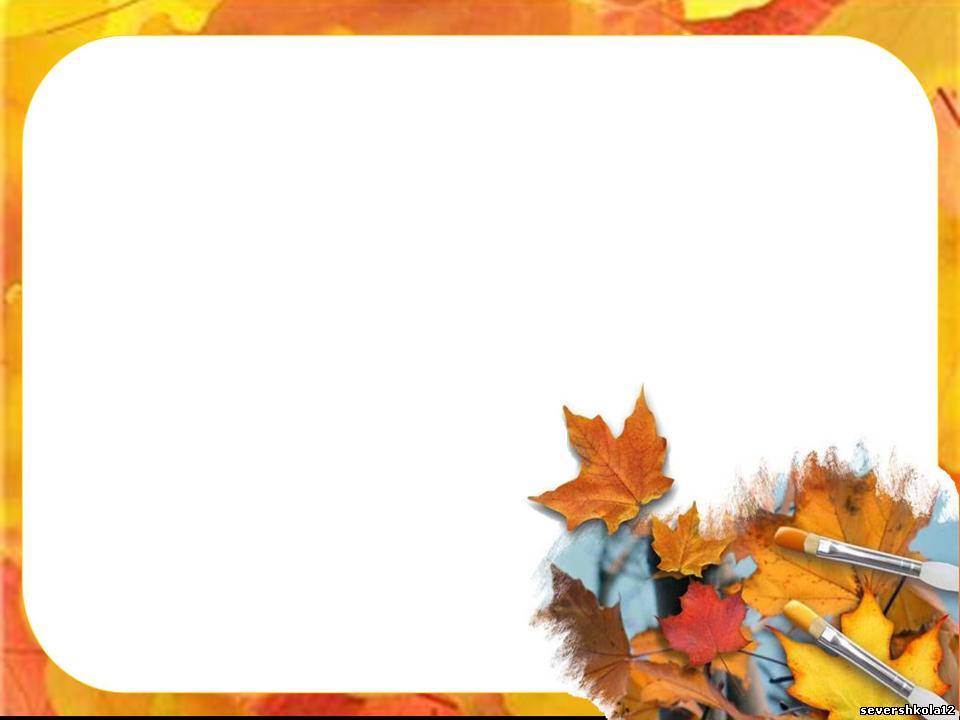 Три фазы чтения
Первая — это восприятие текста, раскрытие его содержания и смысла.
Вторая — это извлечение смысла, объяснение найденных фактов с помощью привлечения имеющихся знаний, интерпретация текста.
Третья - это создание собственного нового смысла.
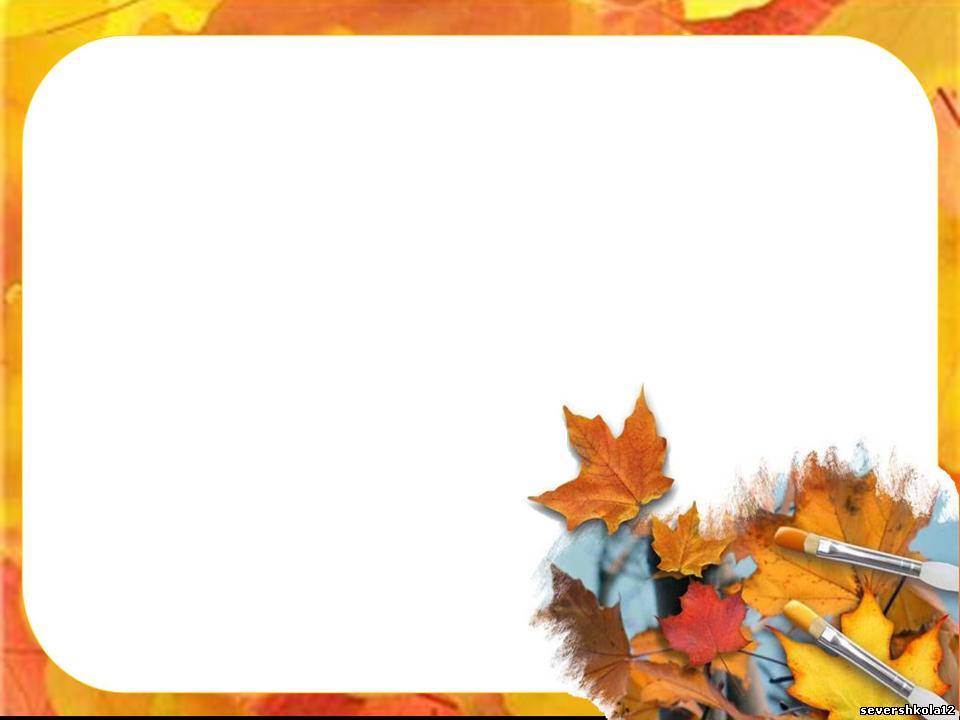 Виды смыслового чтения
Просмотровое.
Ознакомительное. 
Изучающее.
Рефлексивное.
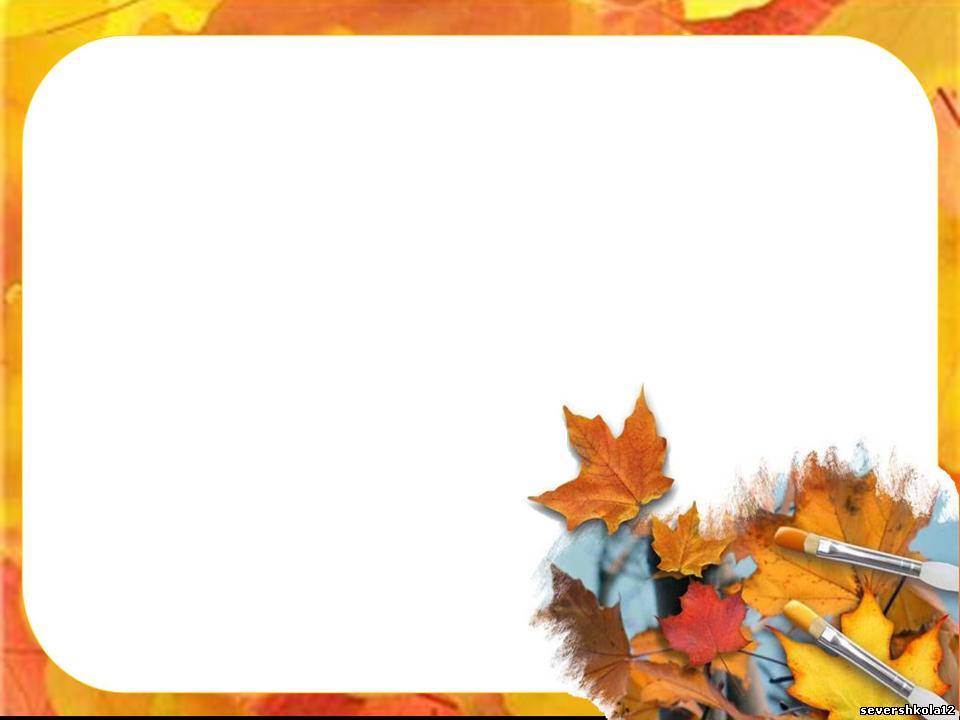 Просмотровое чтение
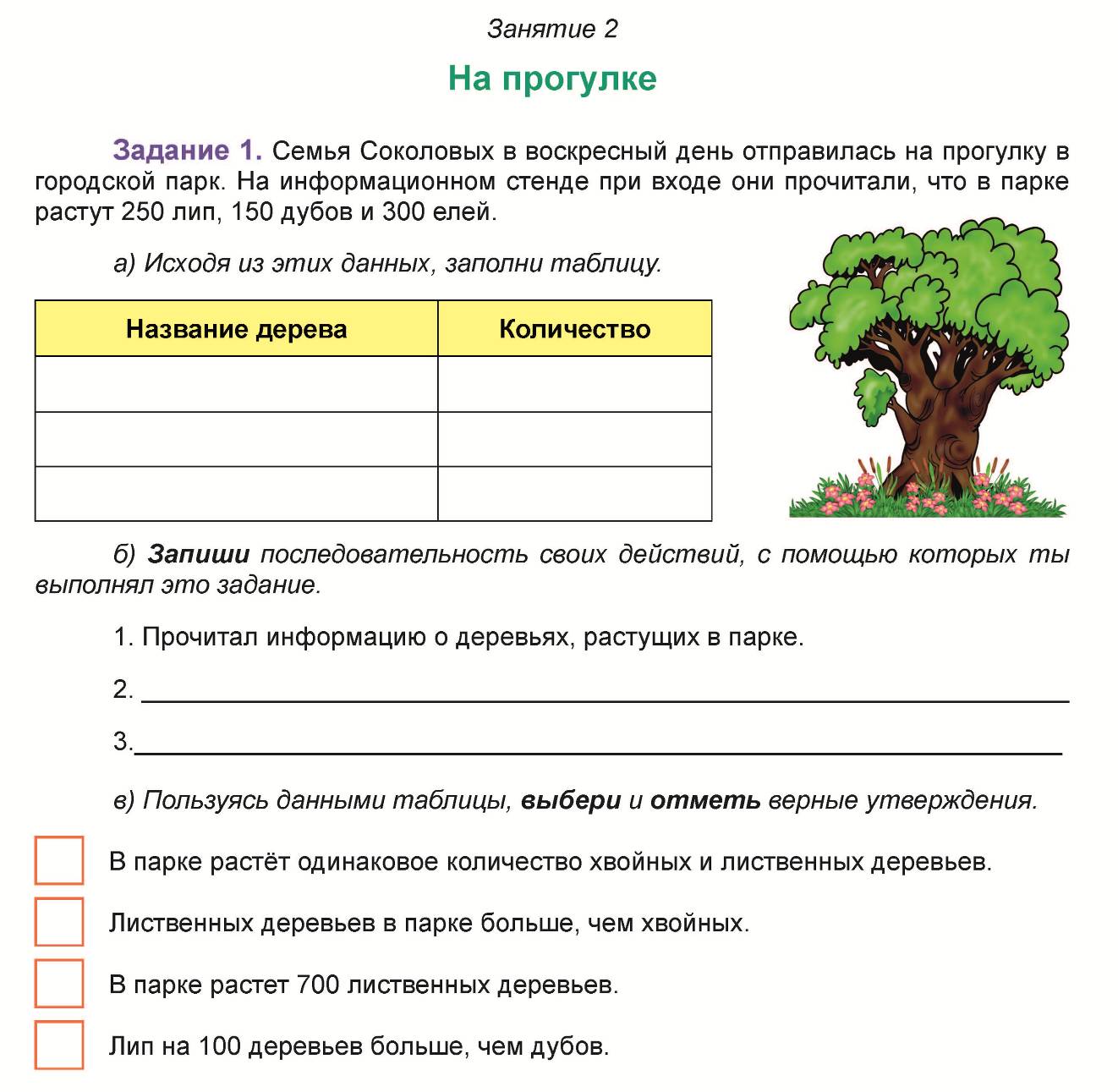 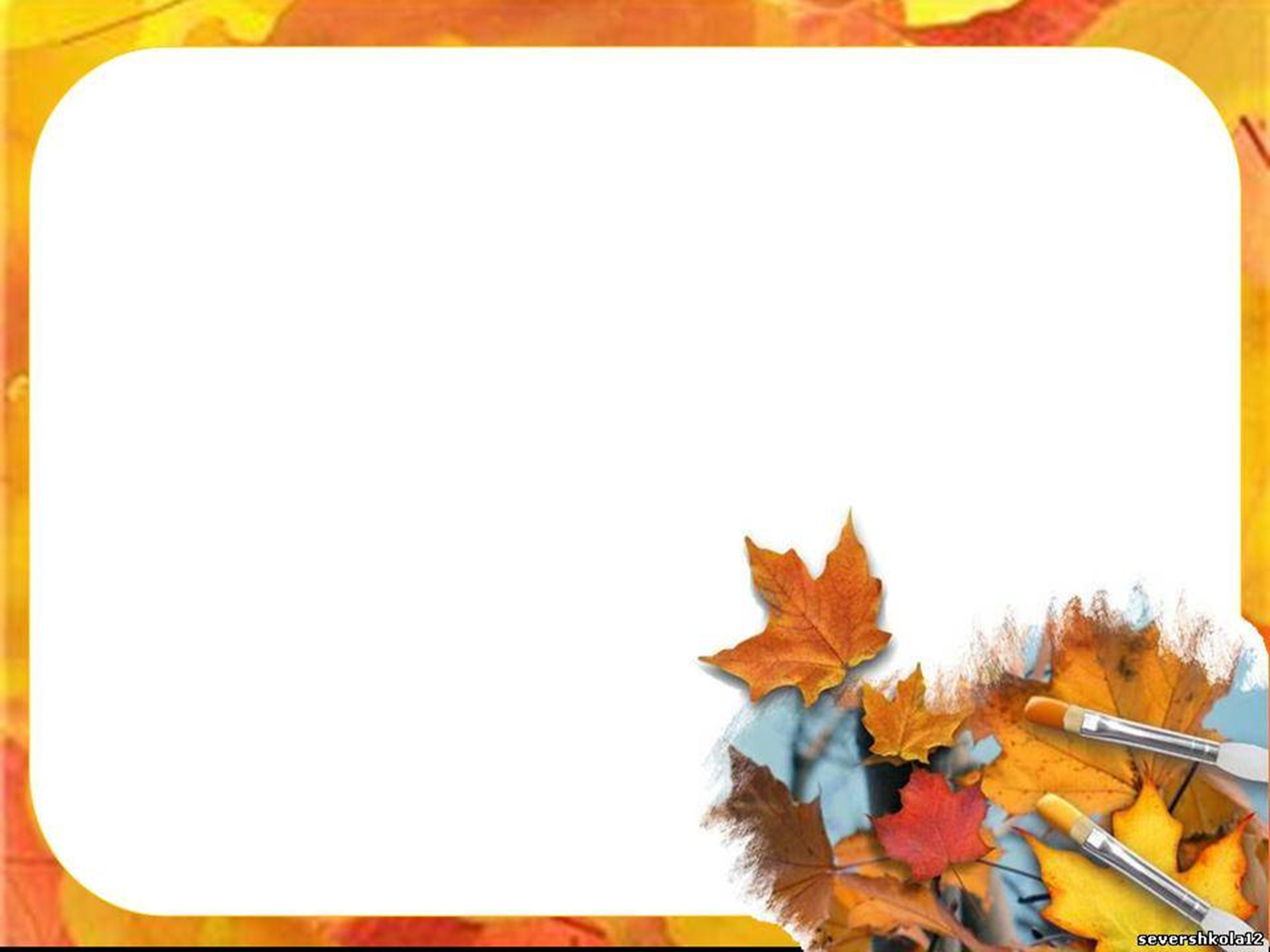 Ознакомительное
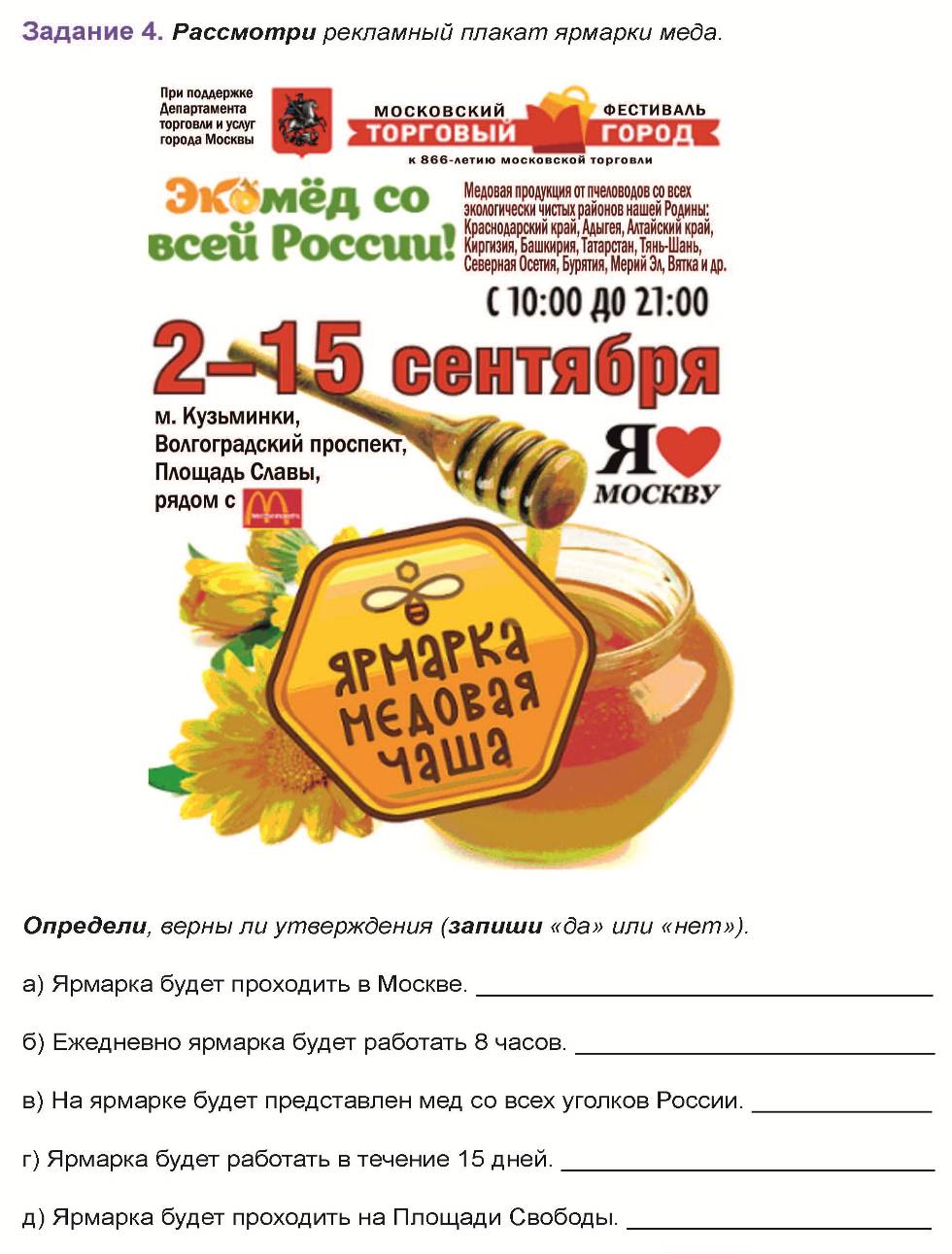 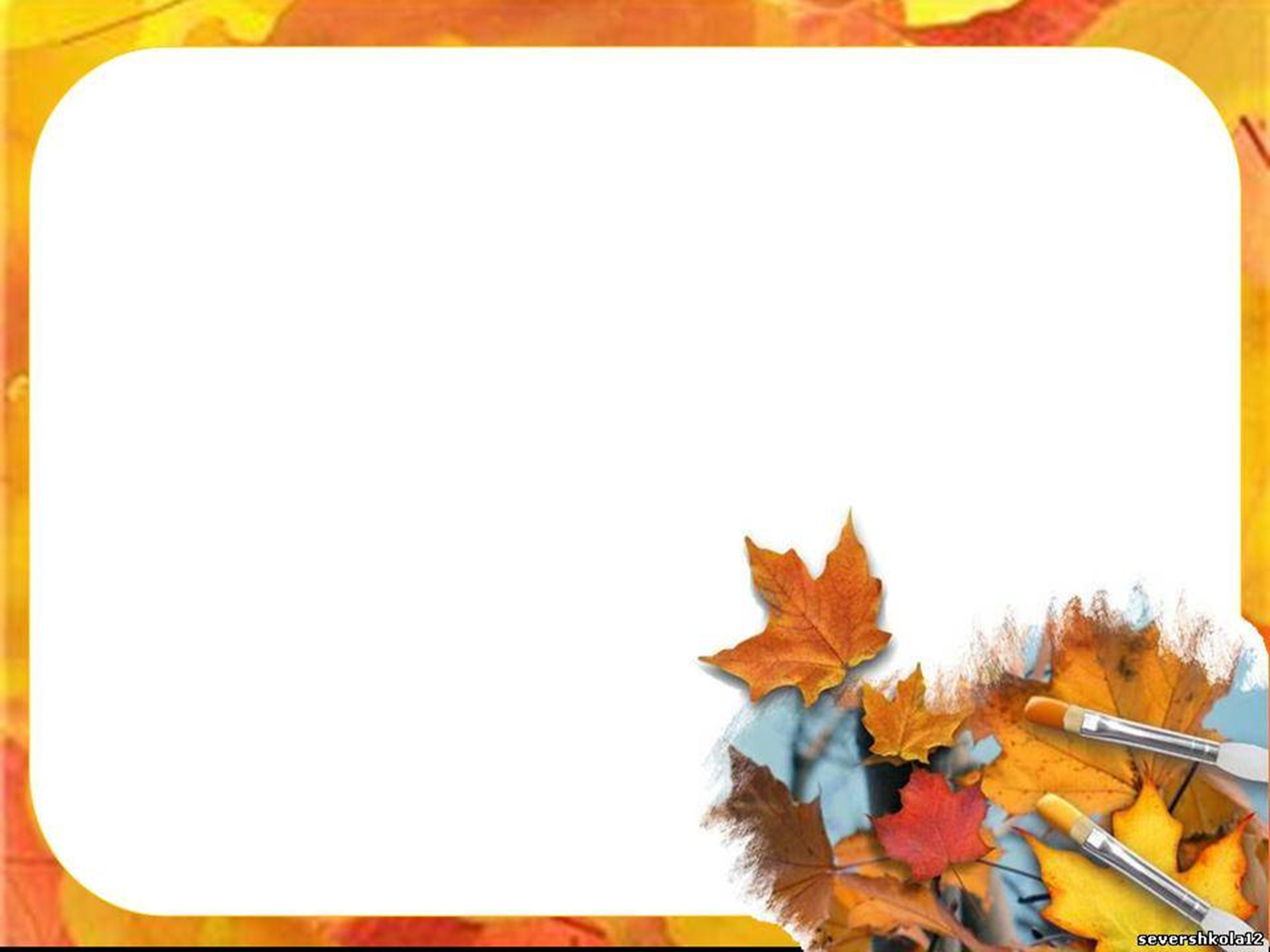 Изучающее.
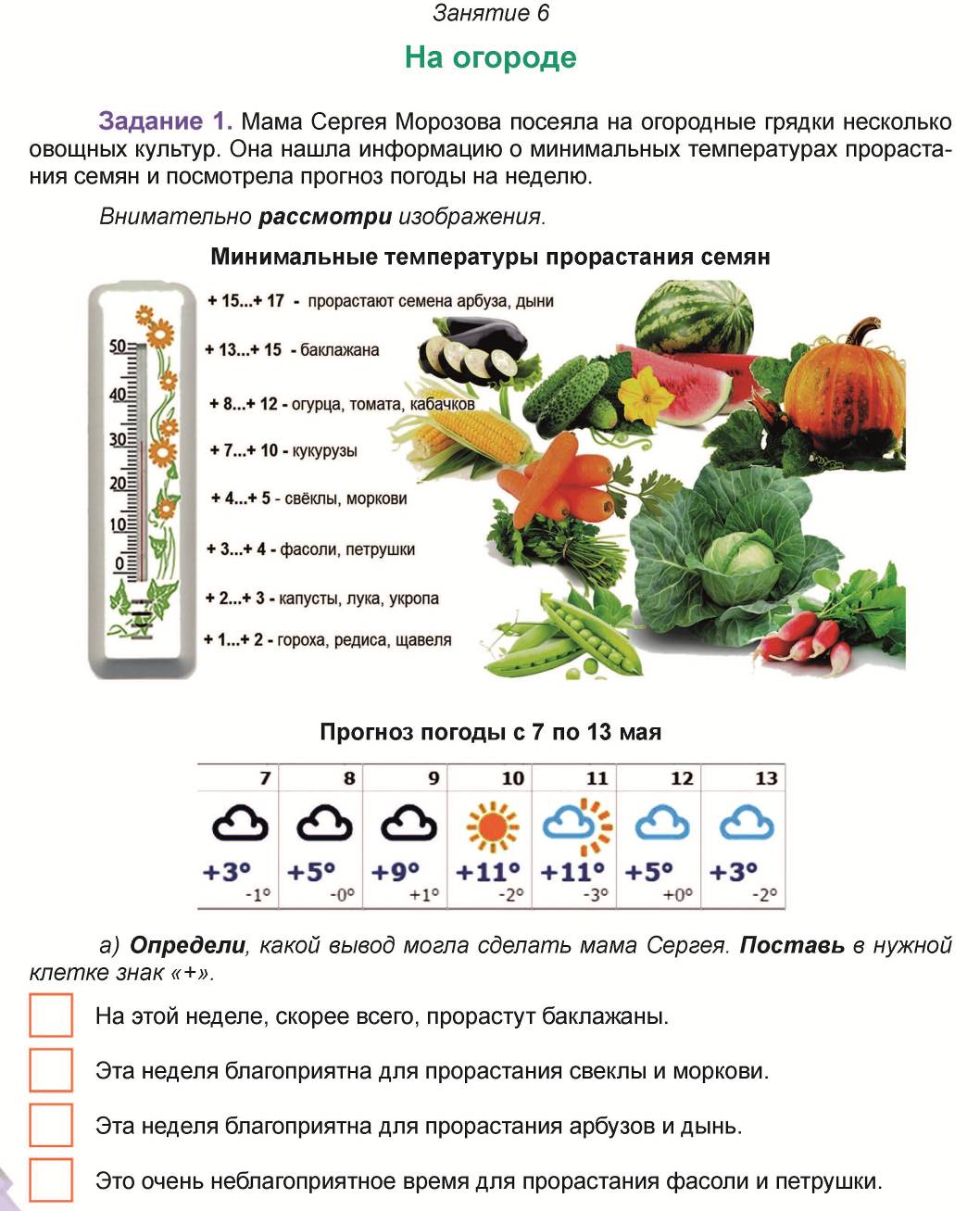 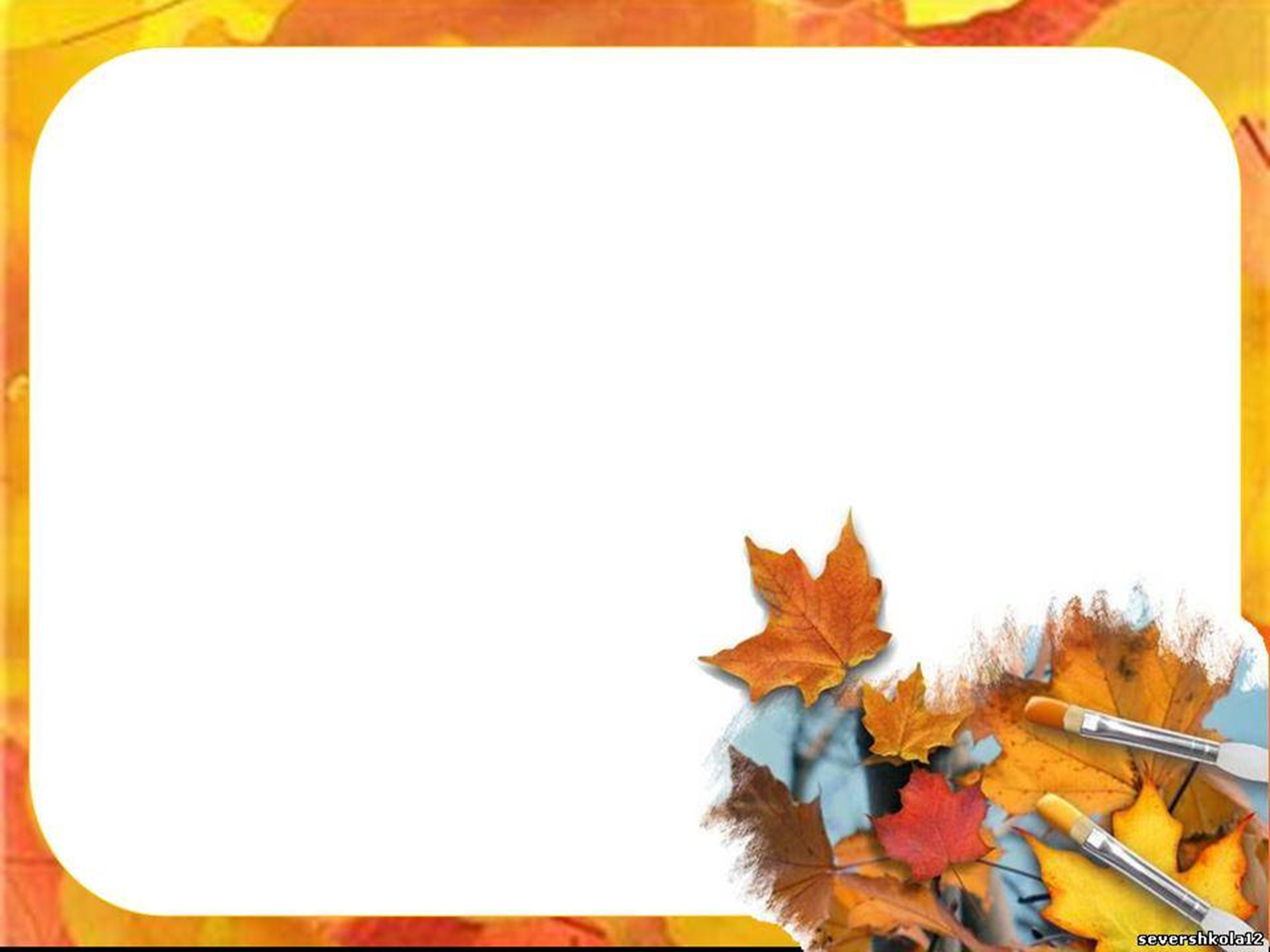 Рефлексивное.
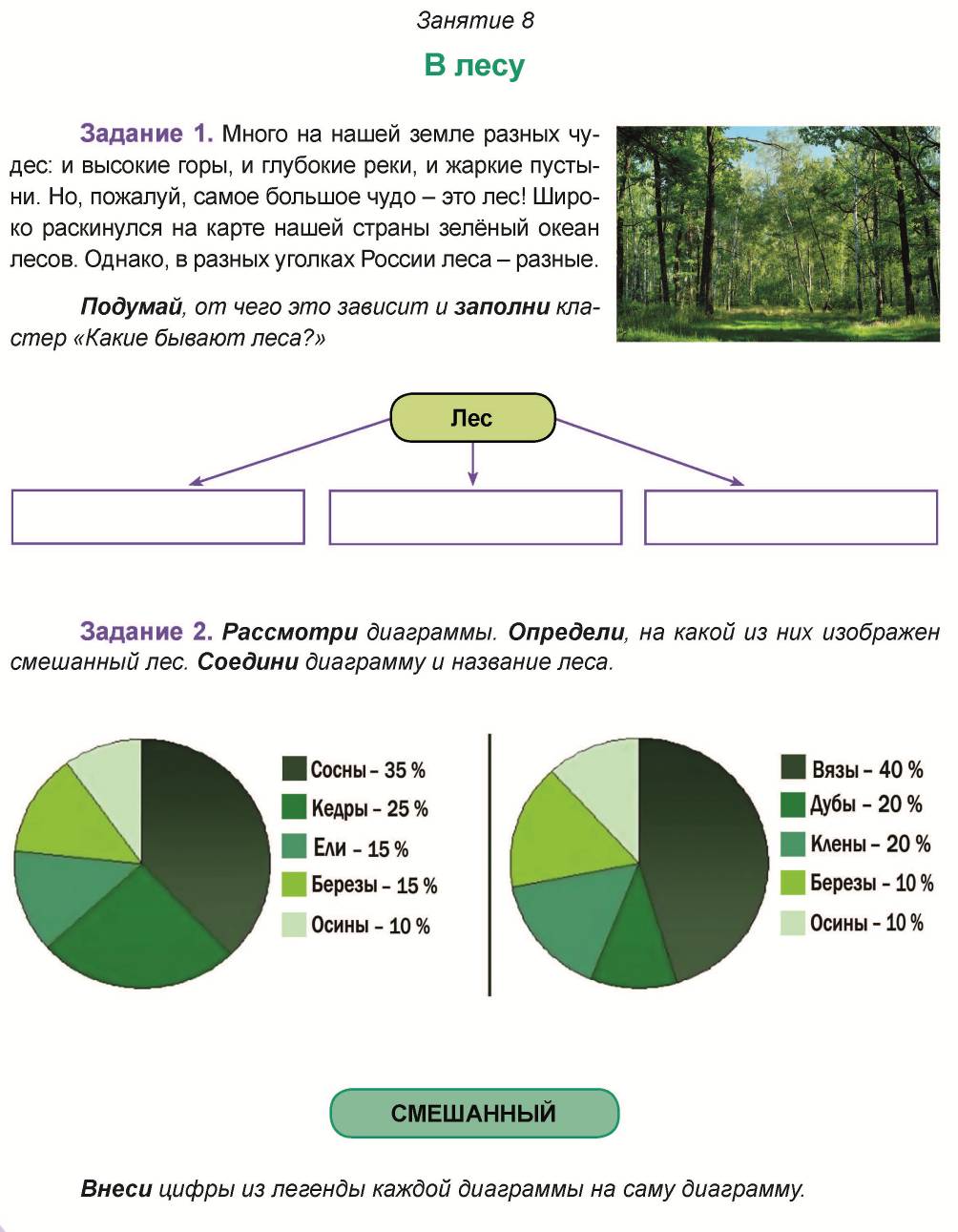 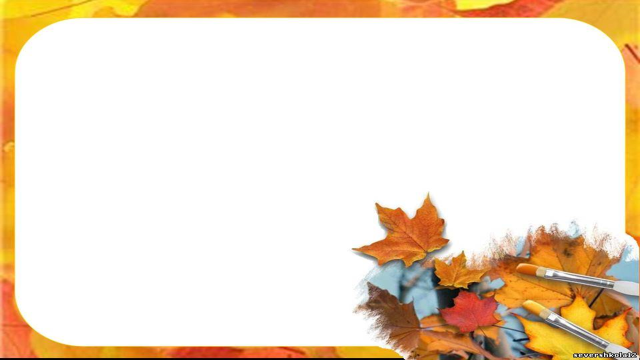 Словарную работу можно разделить  на 3 основные этапы.
Работа с незнакомыми словами
 Работа со словами-образами
Работа с многозначными словами
Развитие читательского воображения
Диалог с автором текста
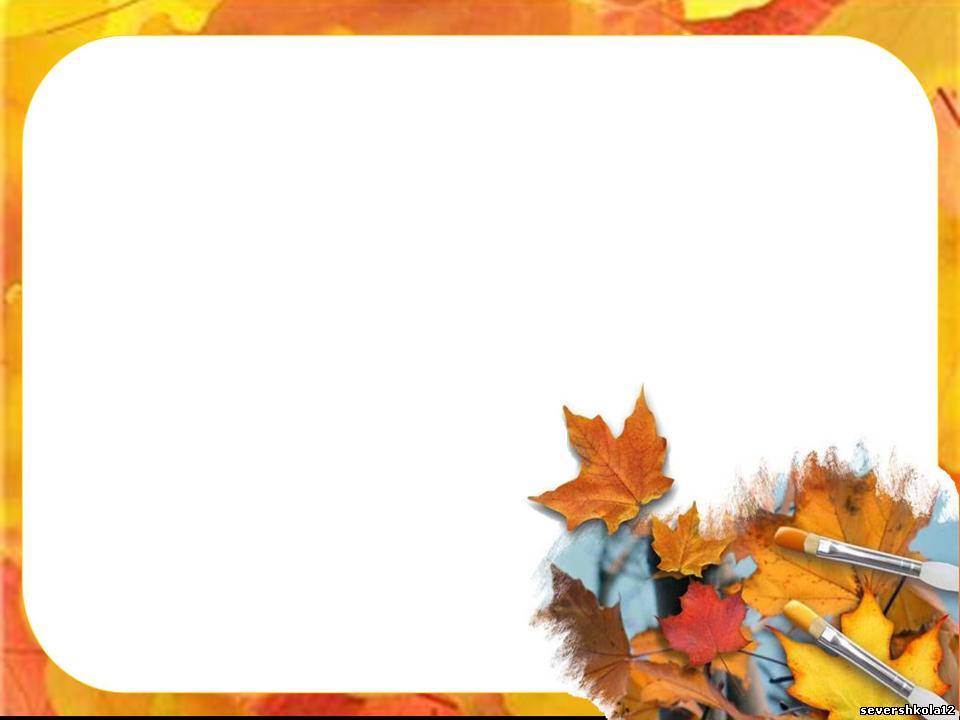 « В кружок»:
Прочитаю первый абзац вслух.
Подчеркну непонятные слова.
Объясню непонятные слова или спрошу у одноклассников (или учителя).
Расскажу, что понял из прочитанного однокласснику.
Отвечу на его вопросы.
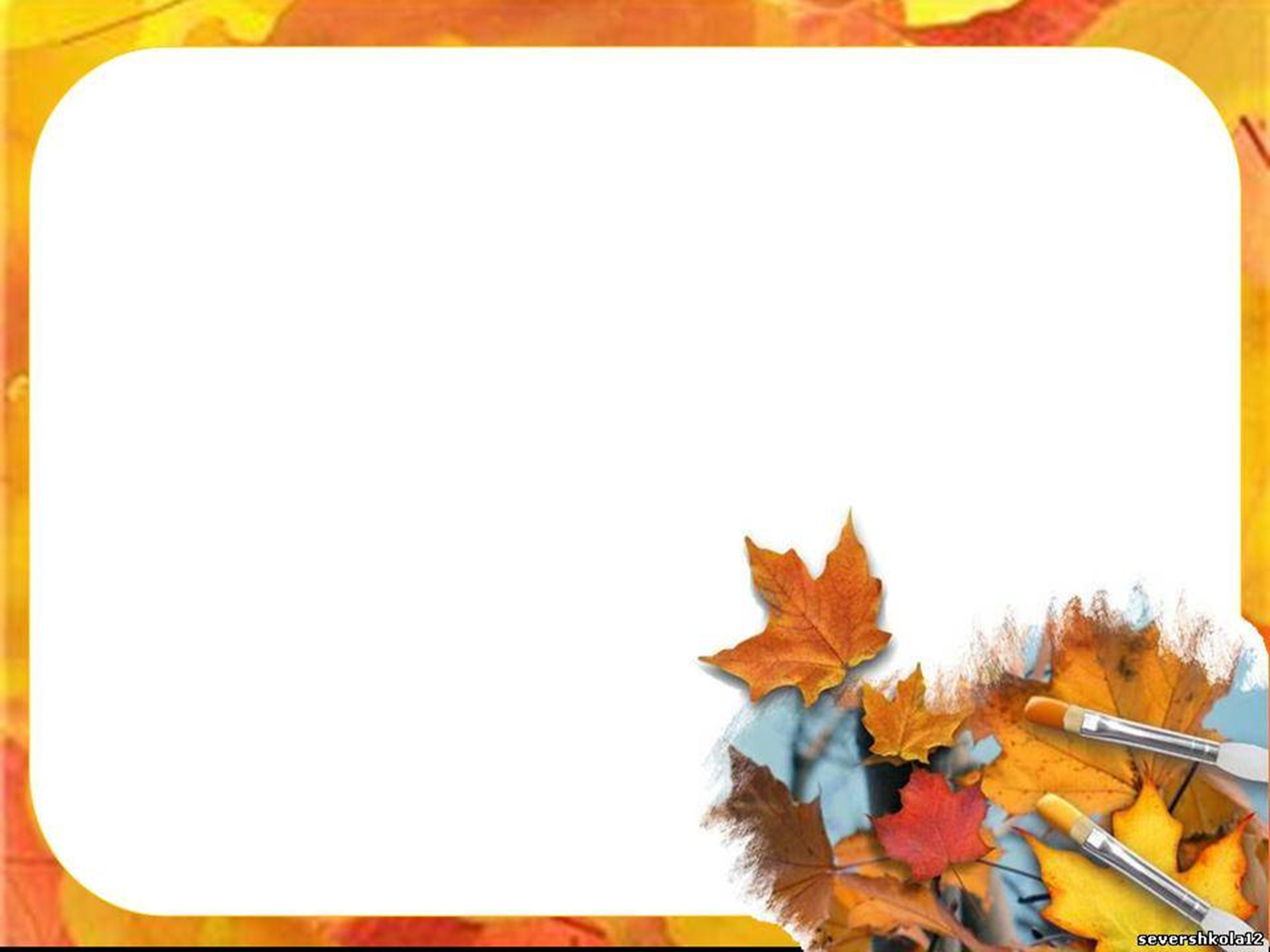 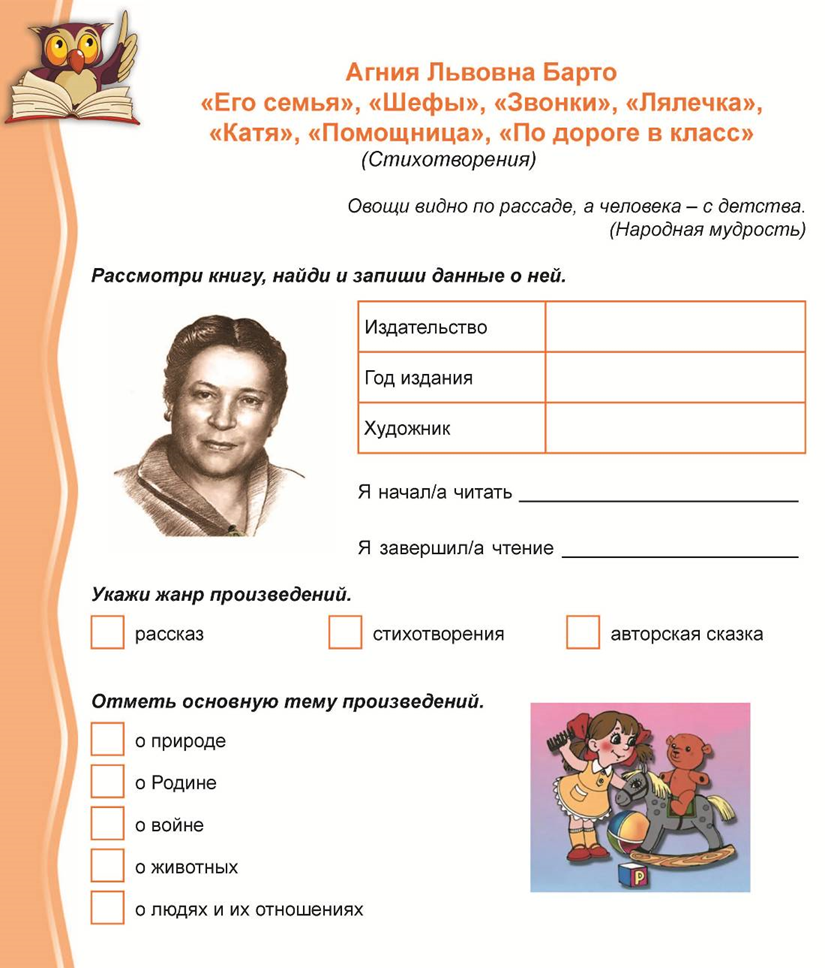 Развитие 
умения 
анализировать 
задание.
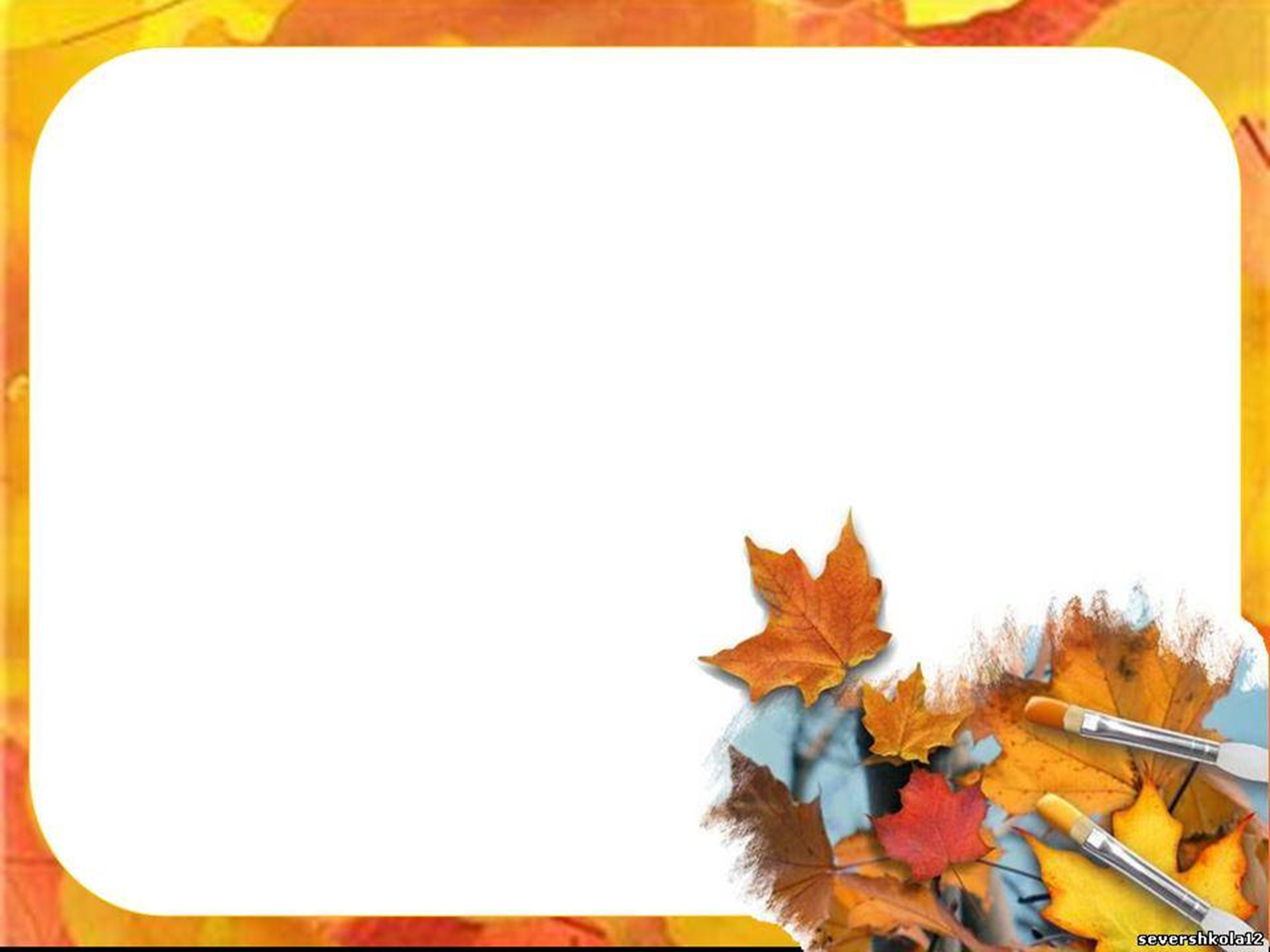 Определение последовательности событий в тексте.
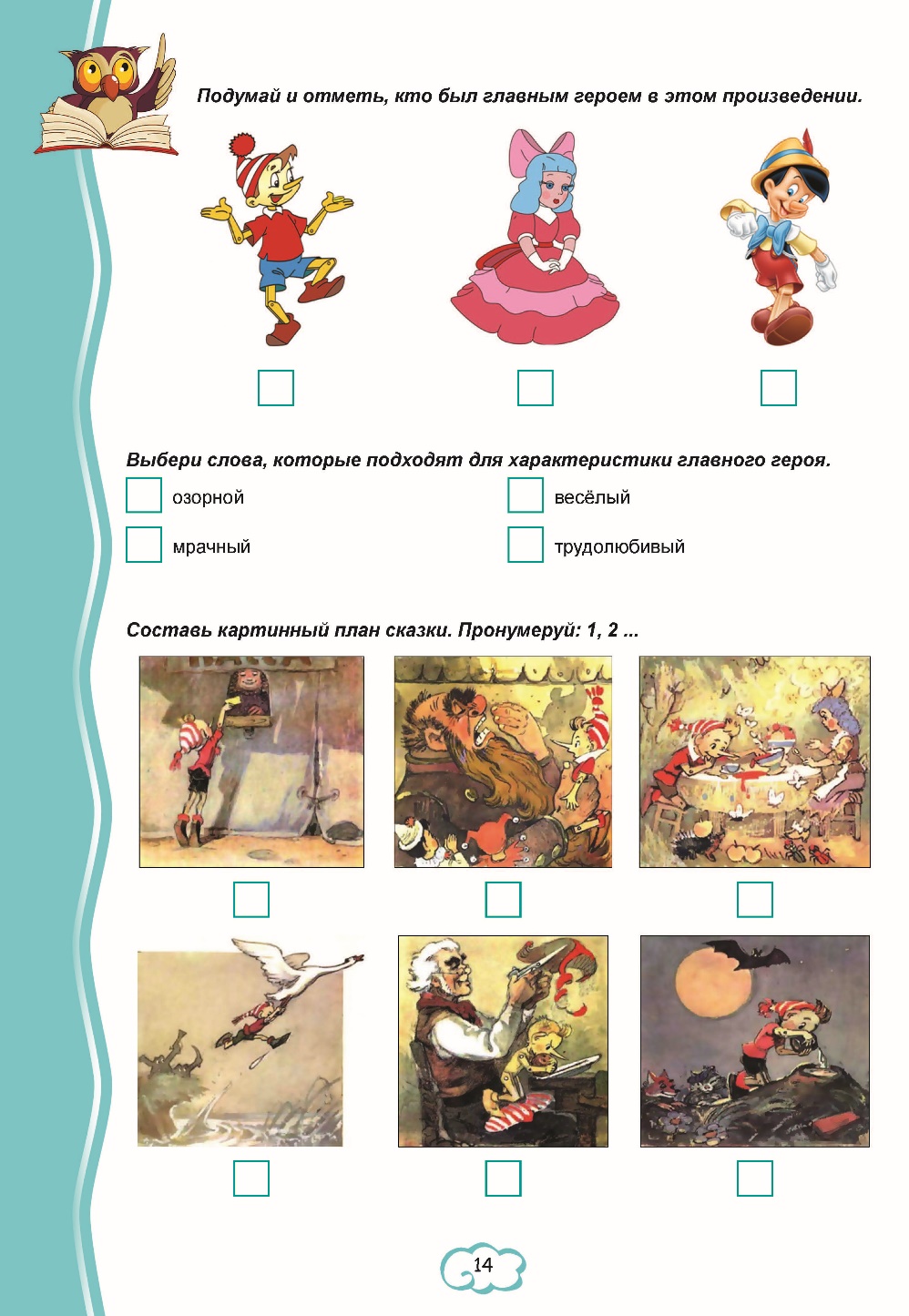 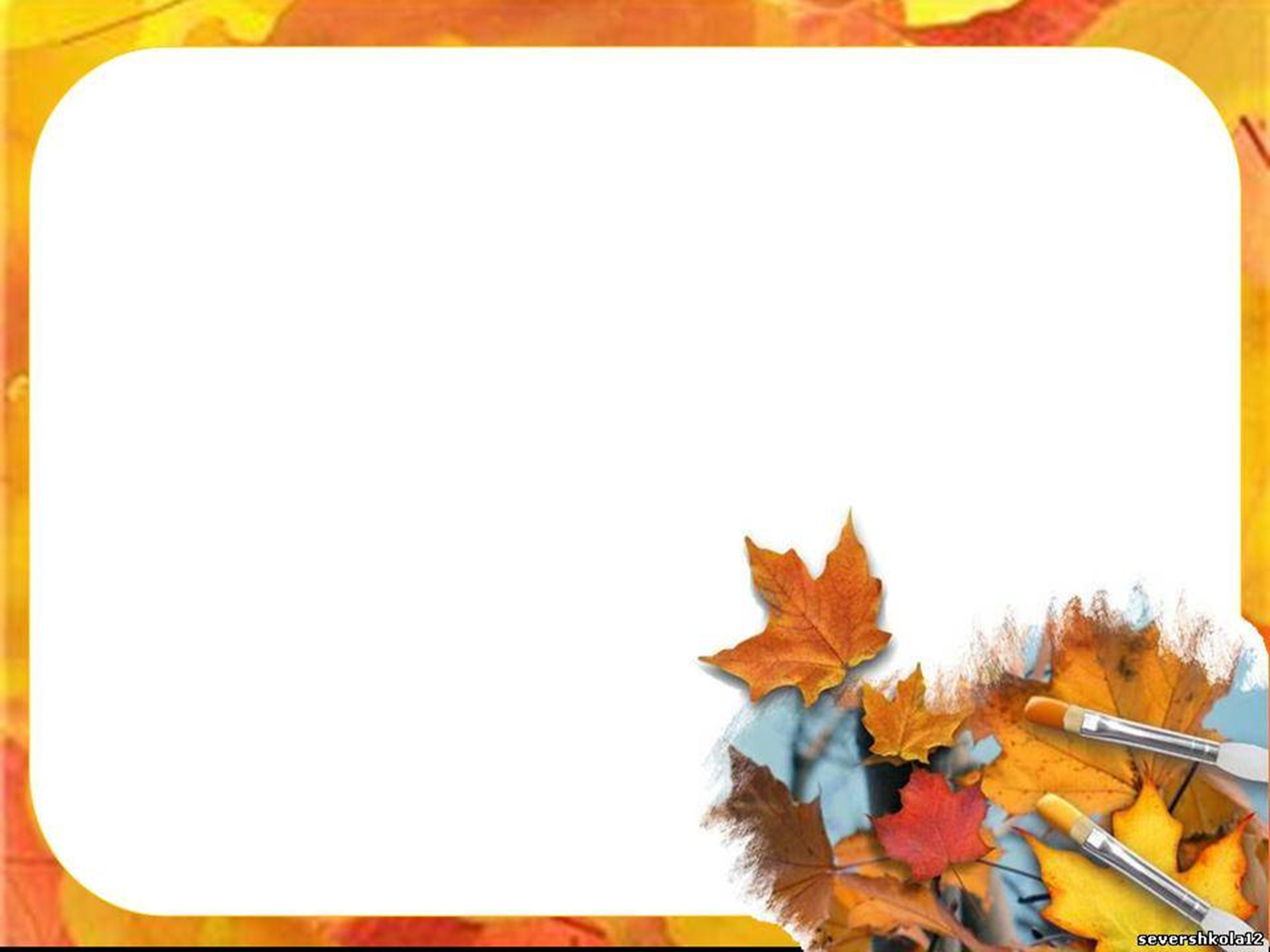 Формулирование простых выводов после прочтения текста.
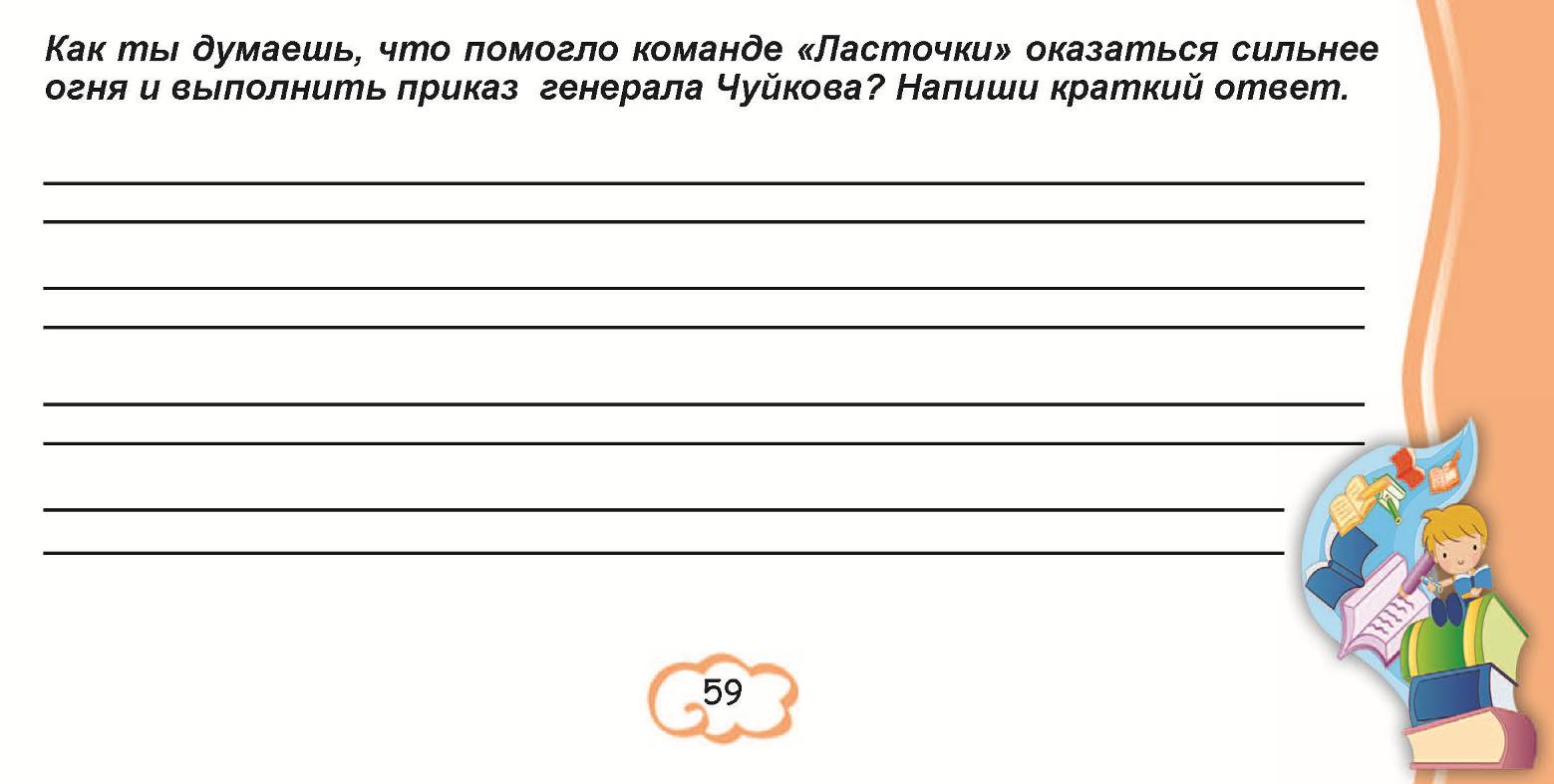 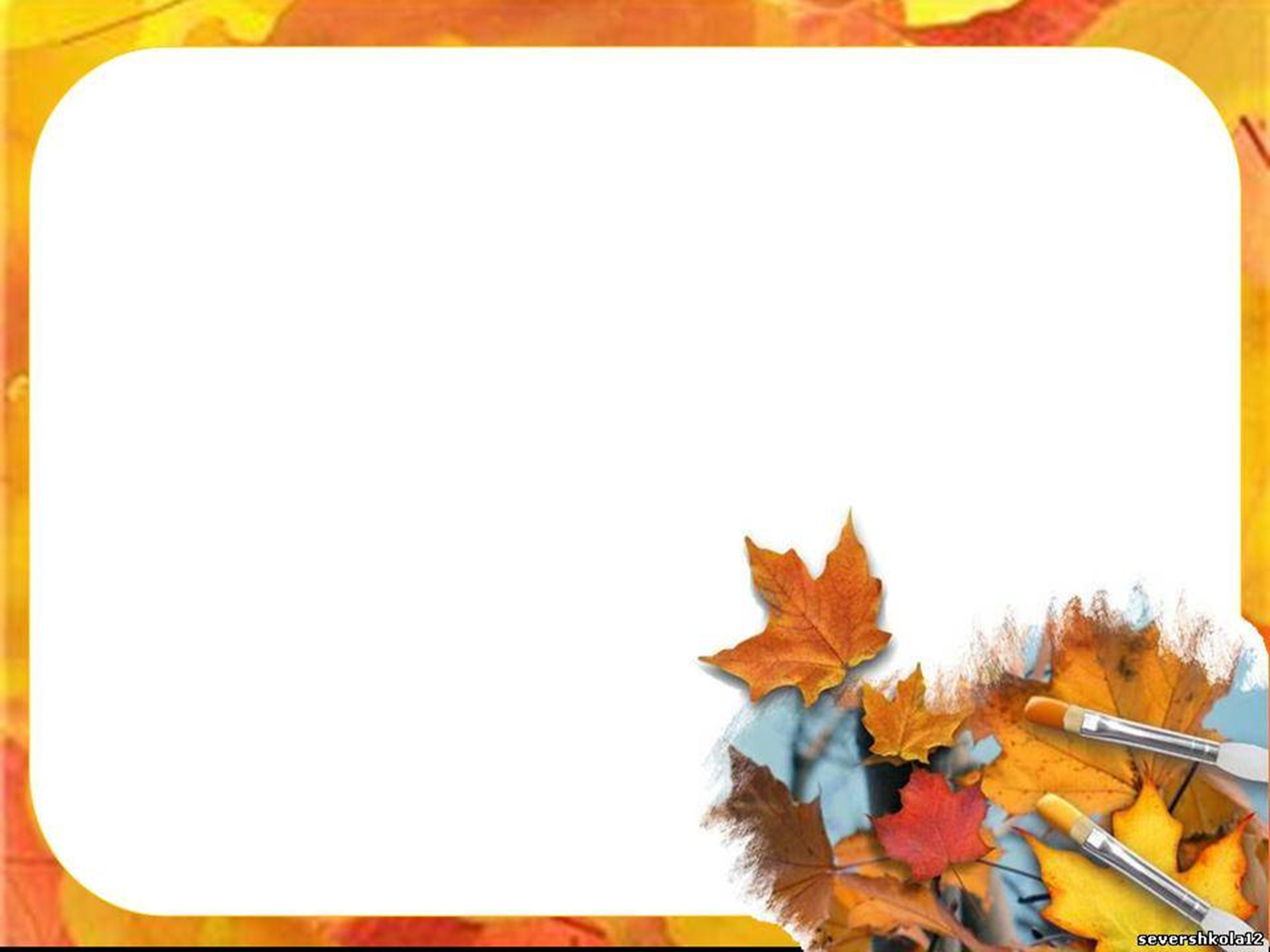 Сопоставление иллюстративного материала с текстовой информацией.
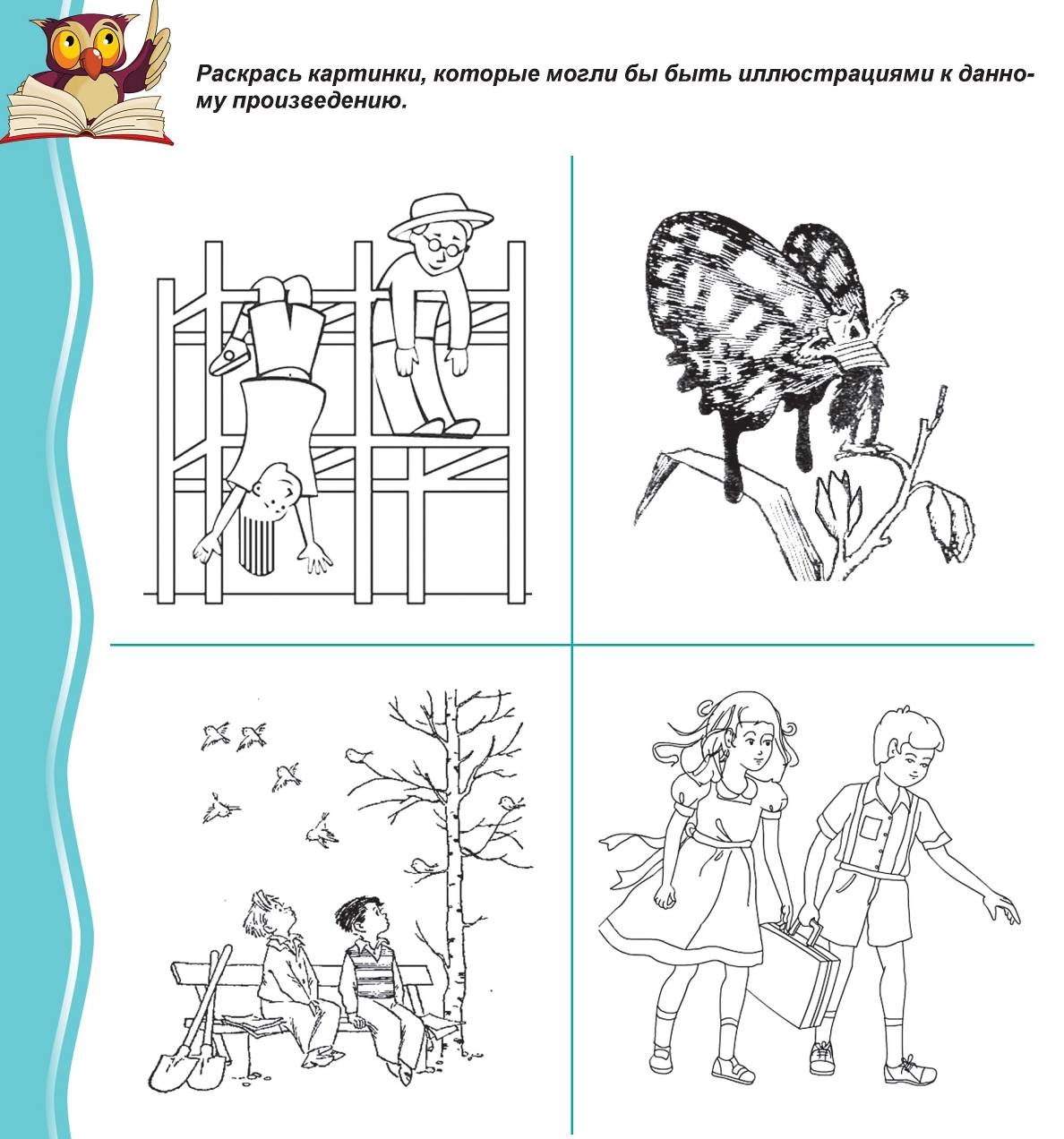 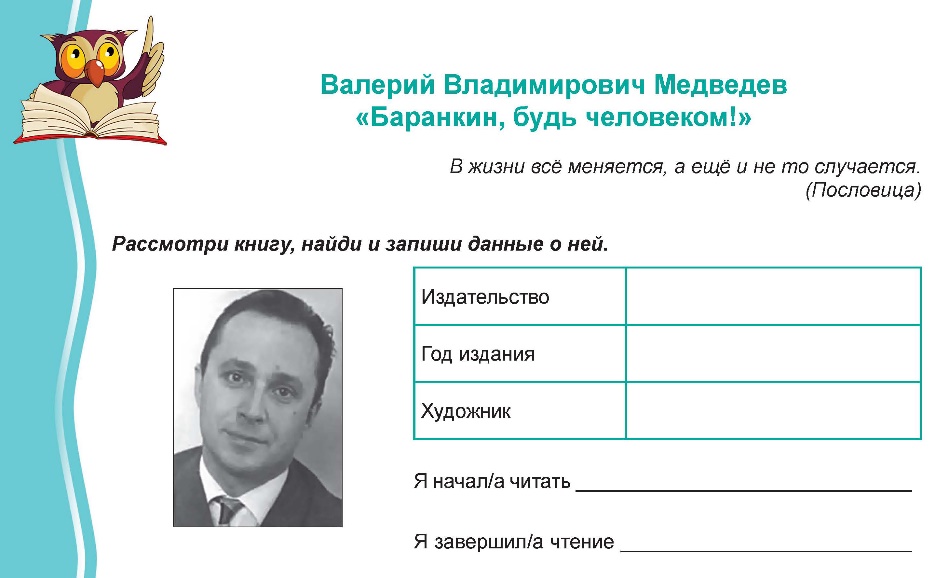 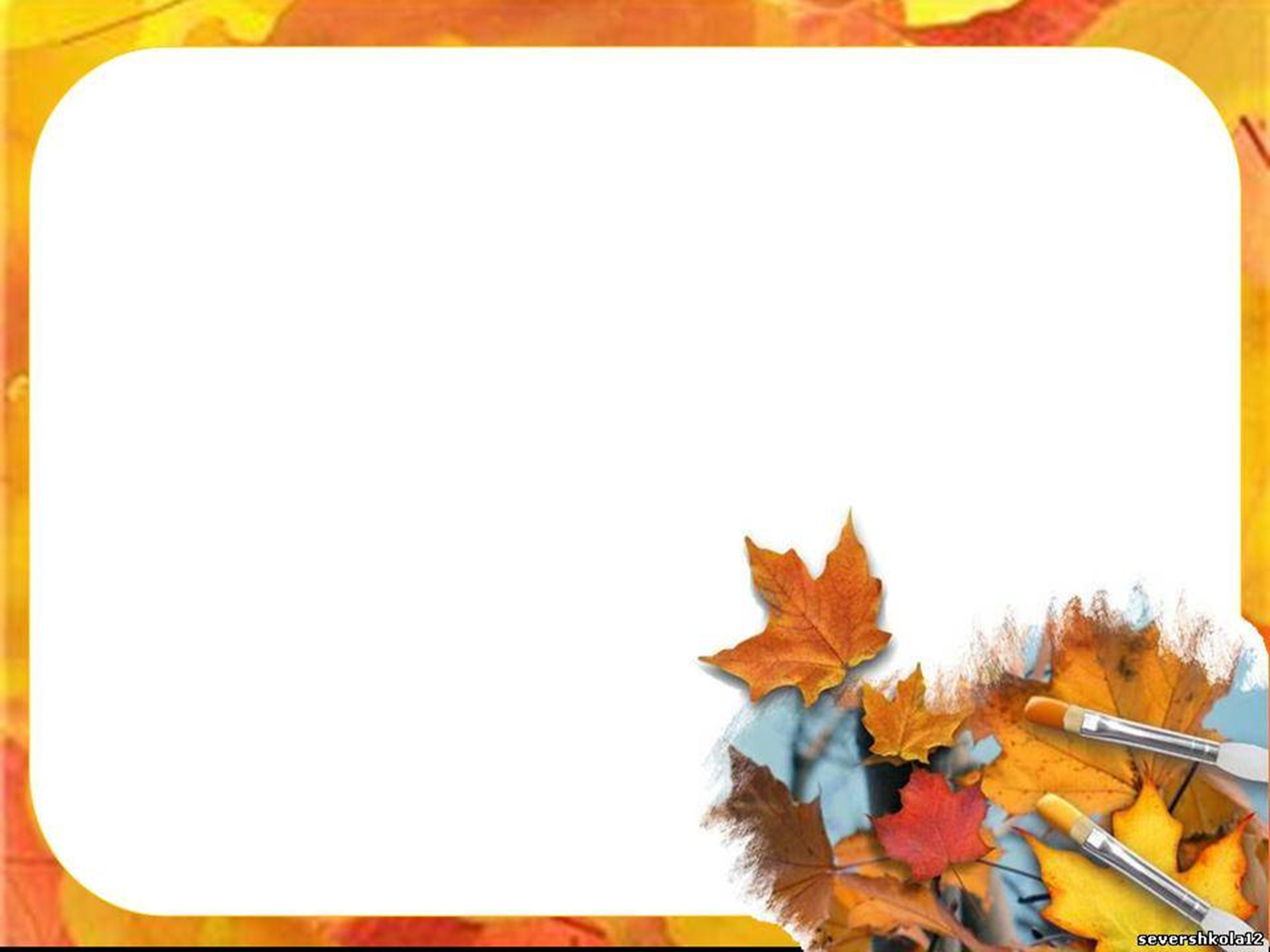 Объяснение различных ситуаций с помощью прочитанного.
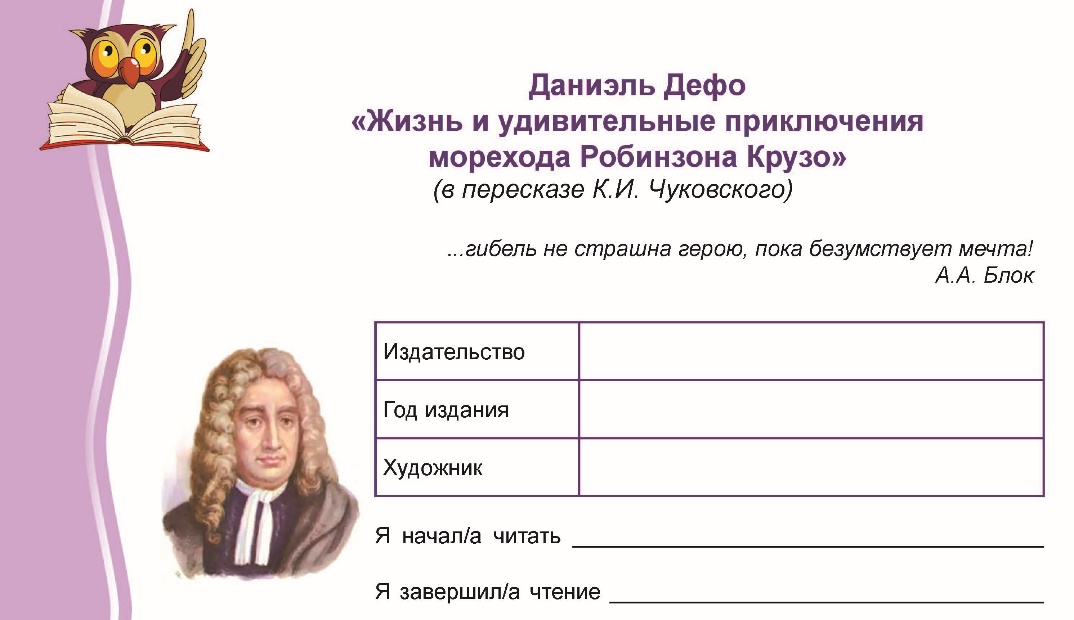 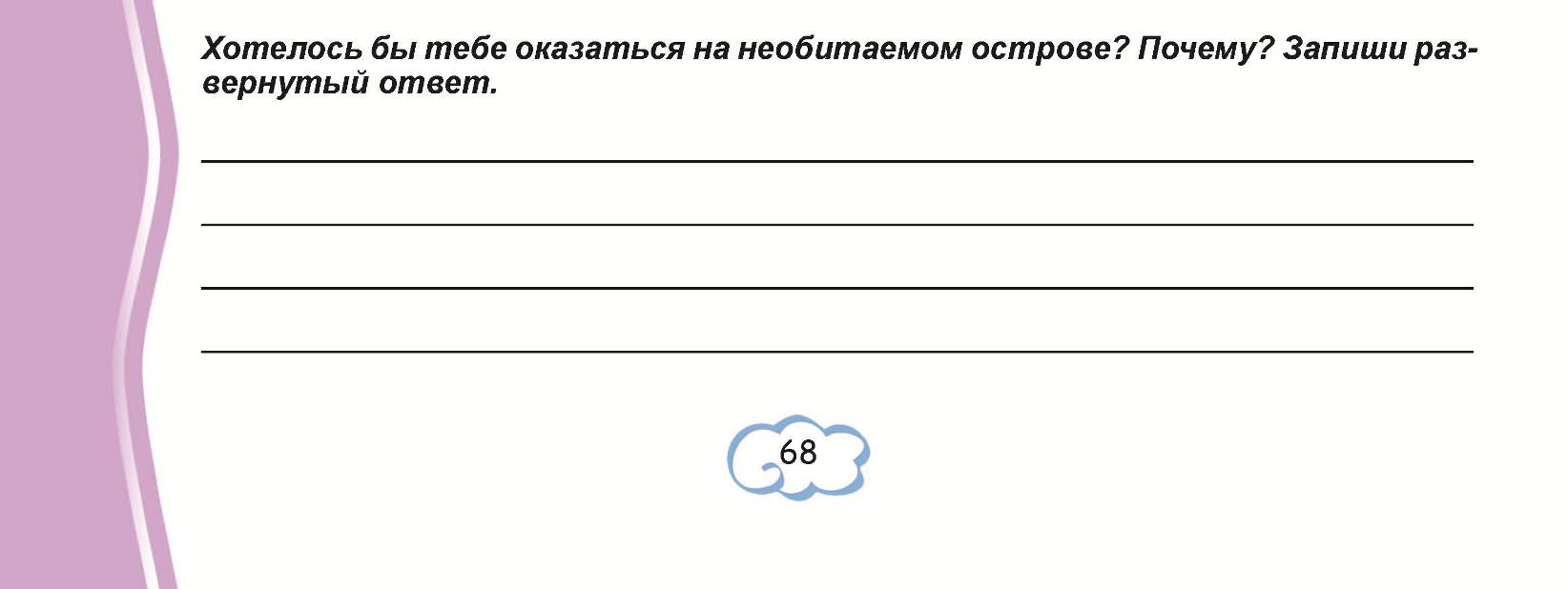 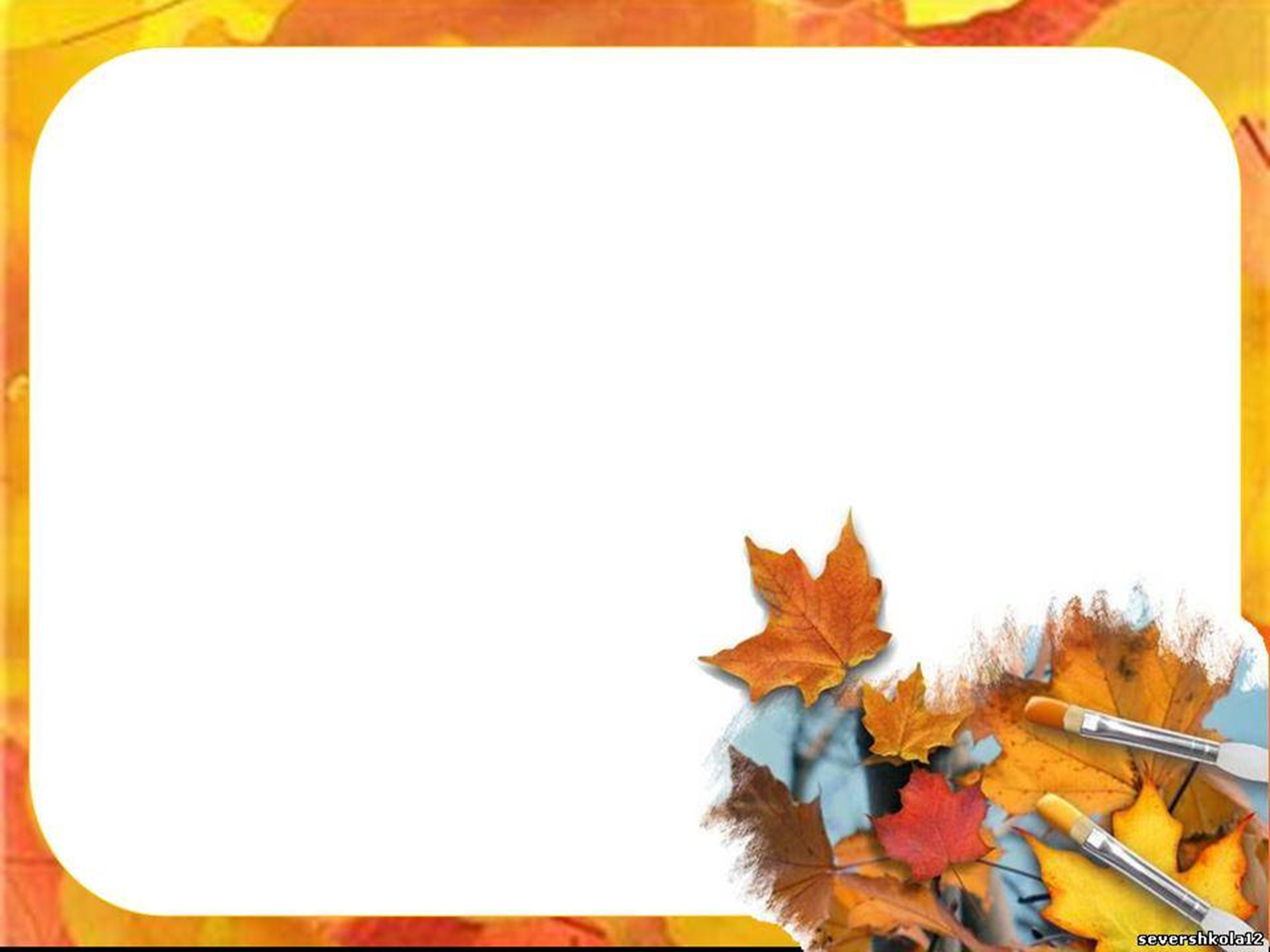 Умение,  опираясь  на прочитанный текст ,  доказывать свою точку зрения.
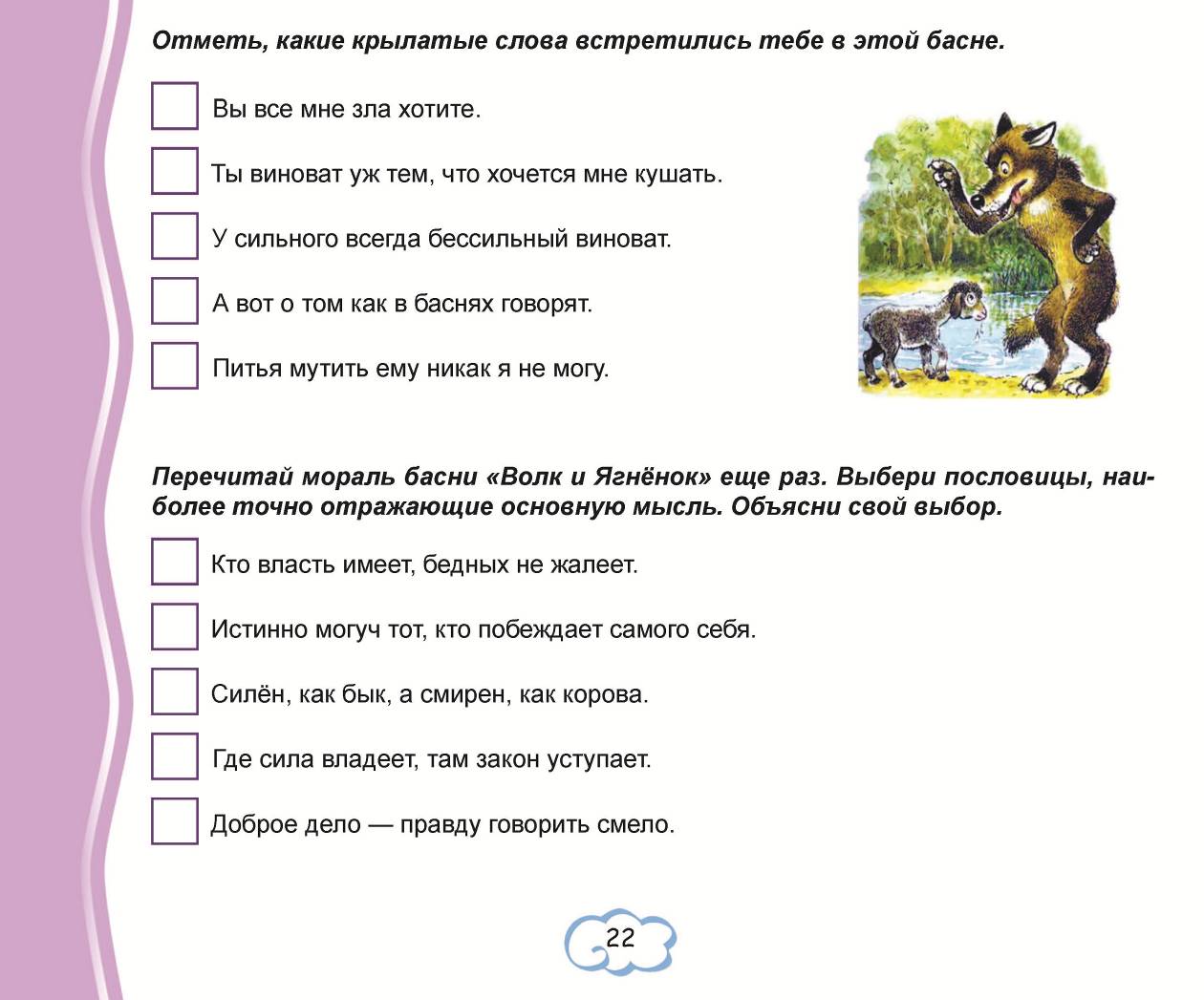 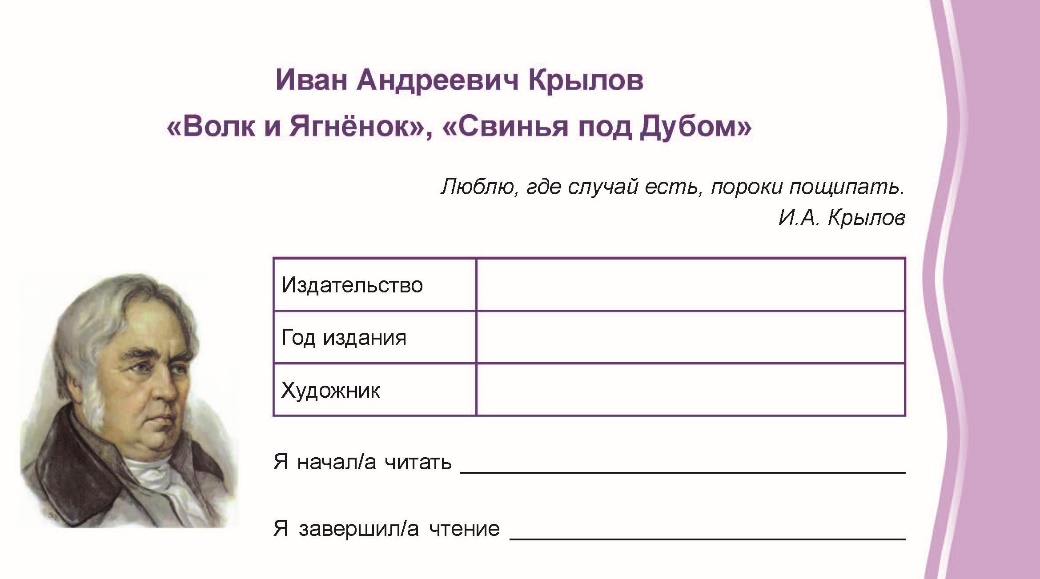 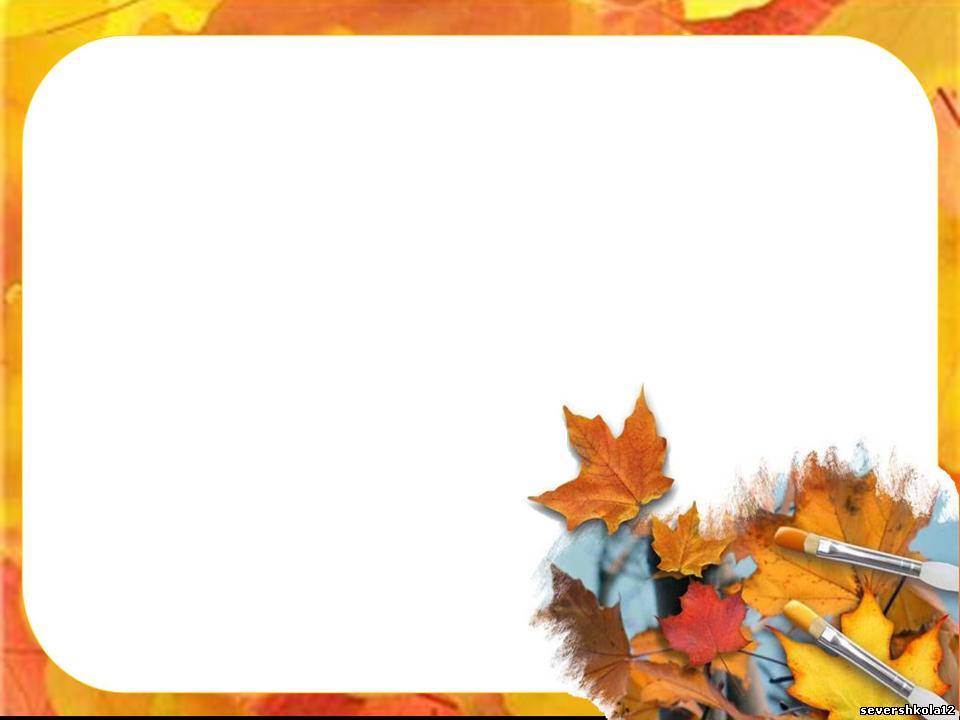 Нахождение нужной информации в словарях, энциклопедиях, справочниках
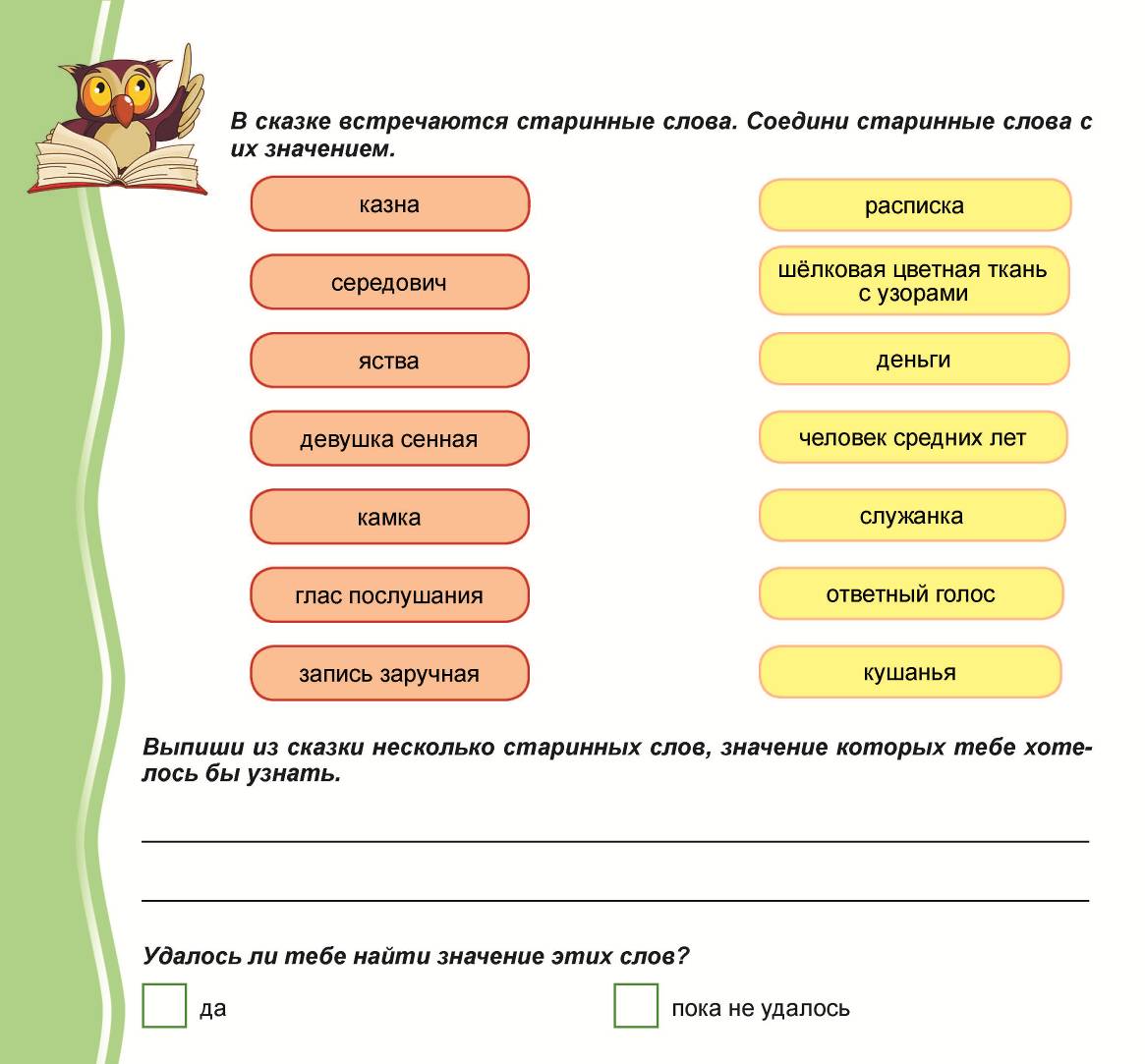 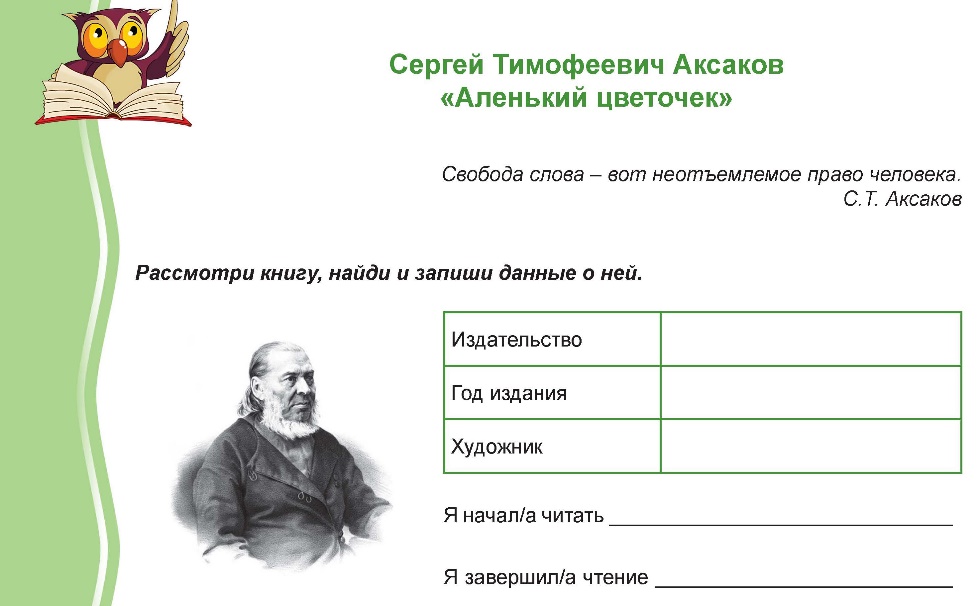 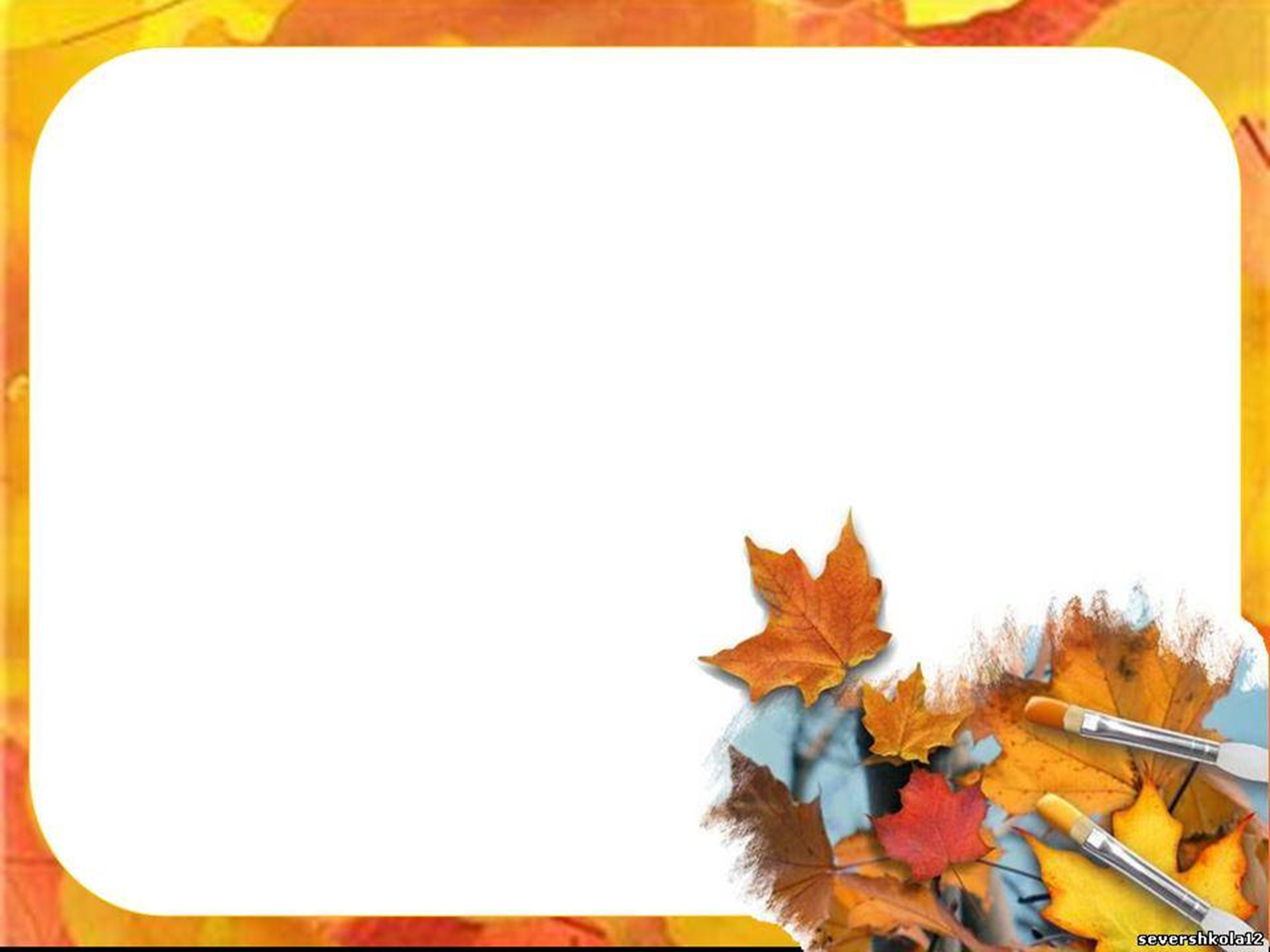 Осознанность чтения
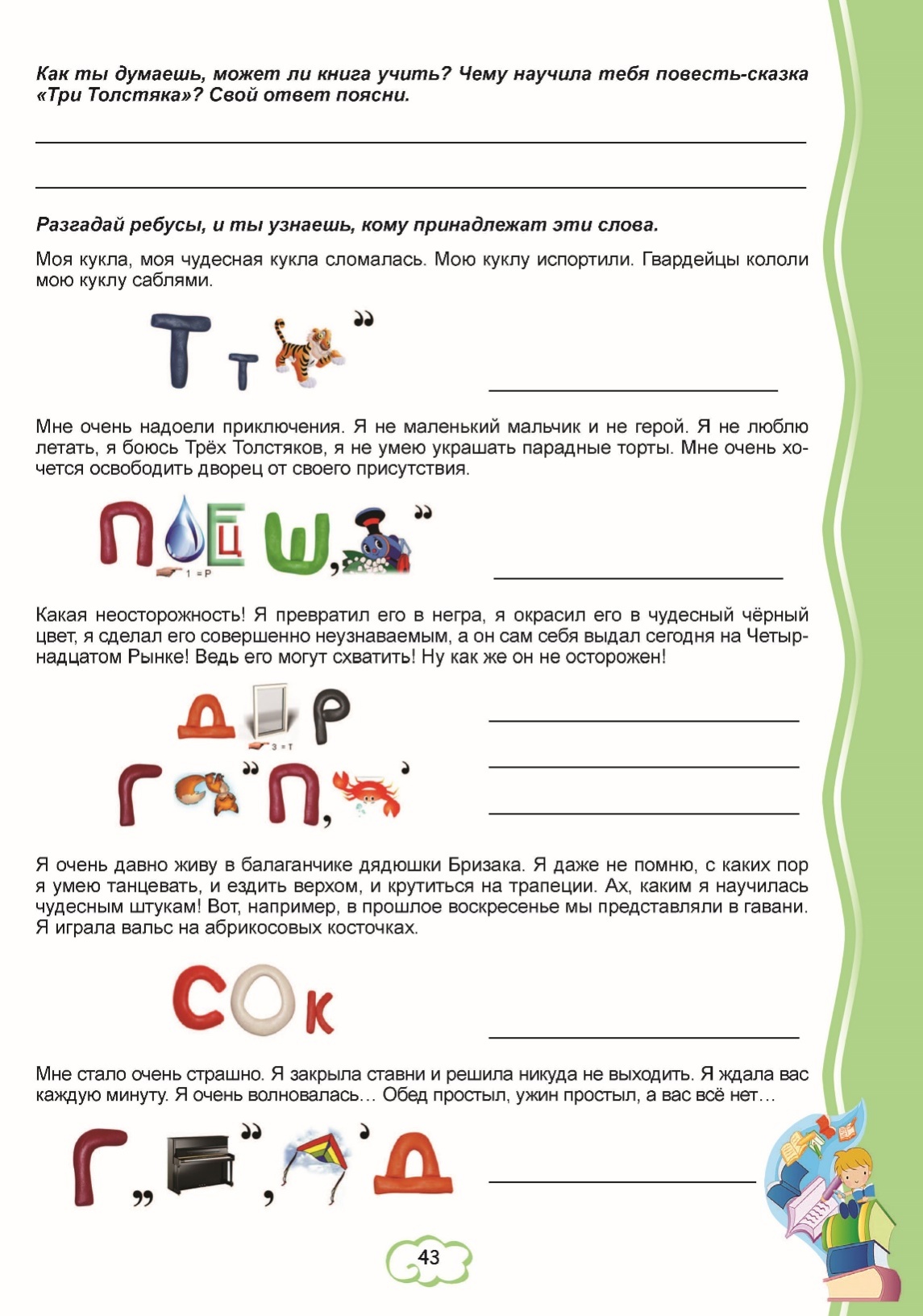 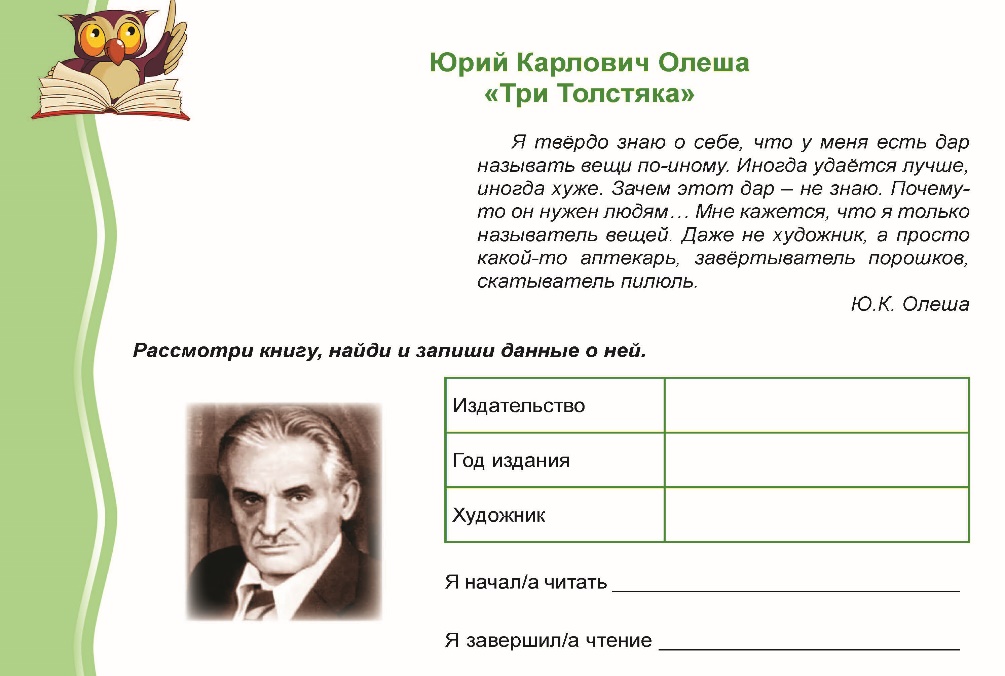 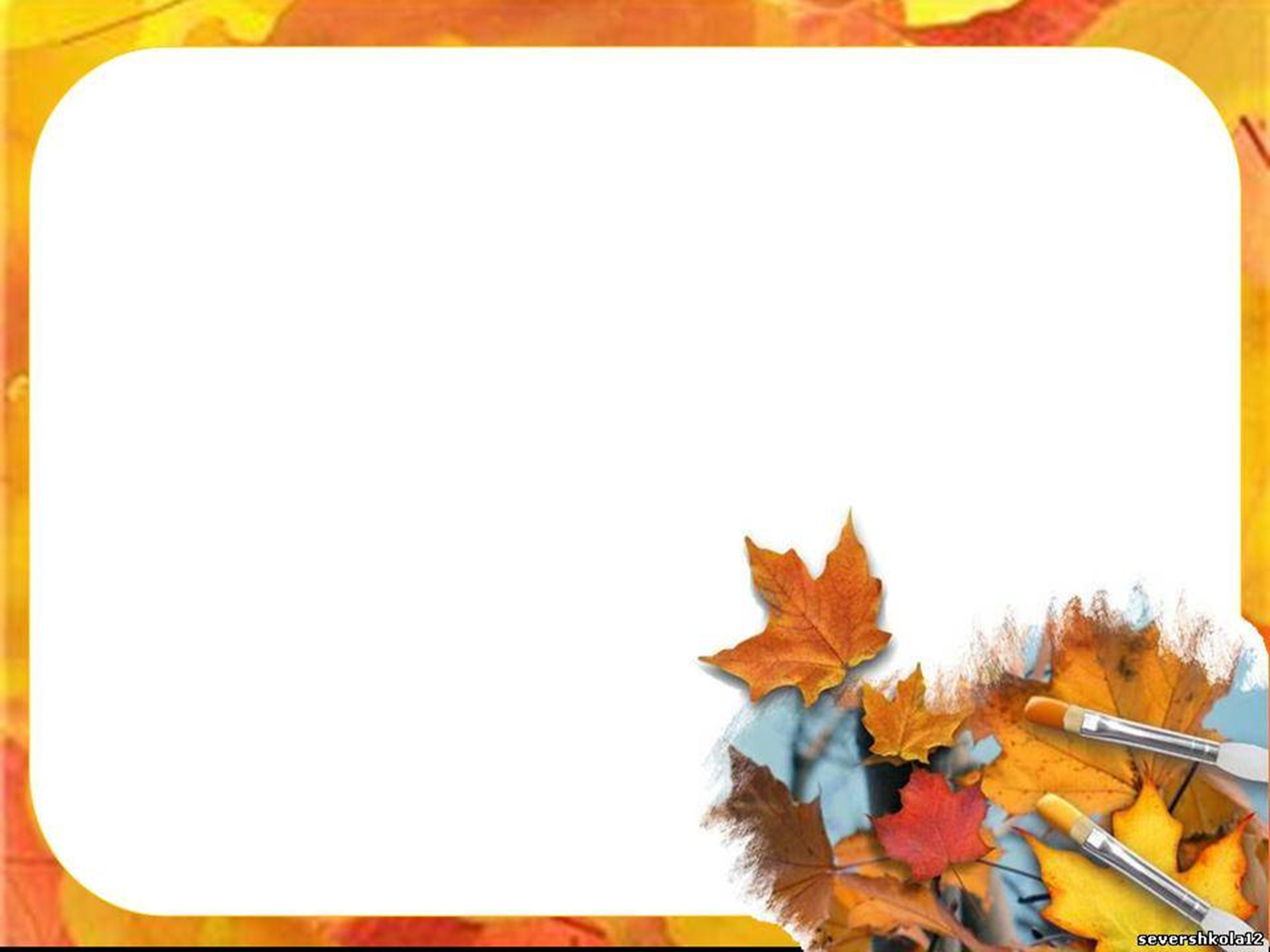 Рефлексия.Формирующее самооценивание
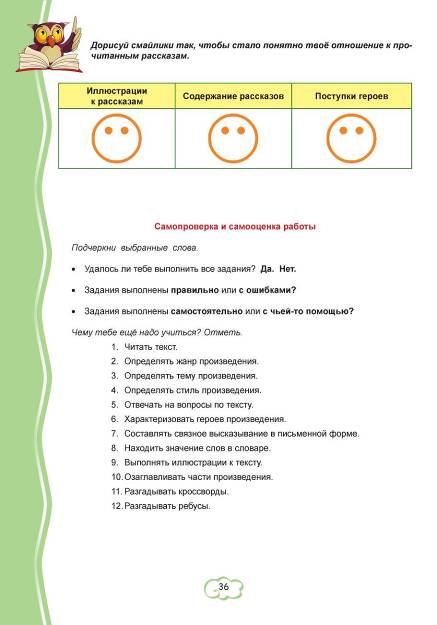 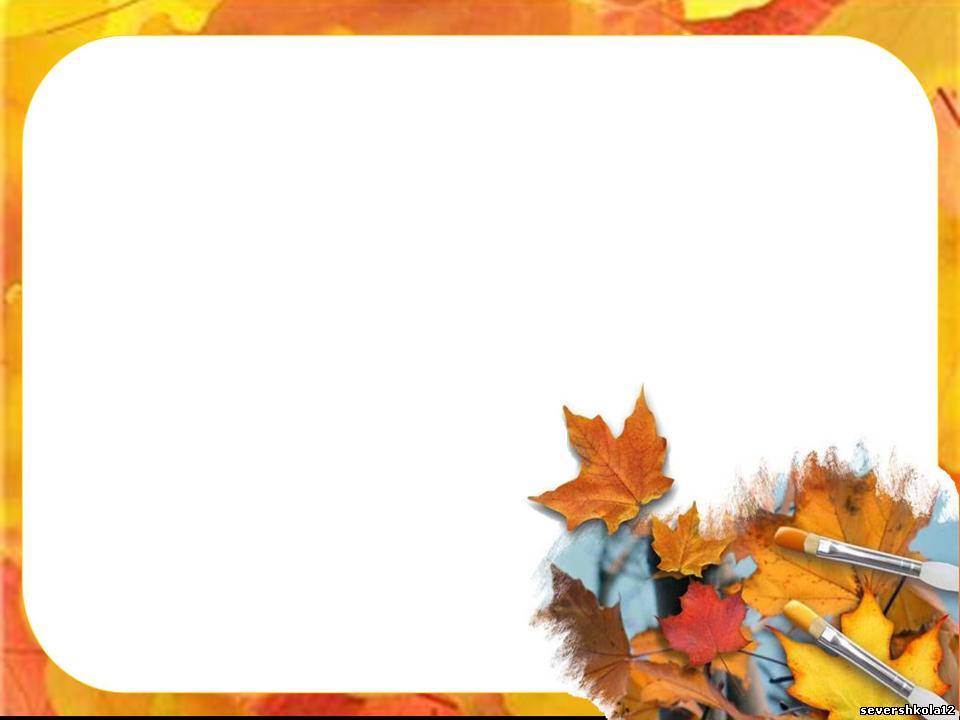 Приёмы  
 «Чтение про себя с вопросами».
«Чтение с остановками».
«Ассоциативный куст».
«Читаем и спрашиваем».
«Дневник двойных записей».
«Чтение с пометками».
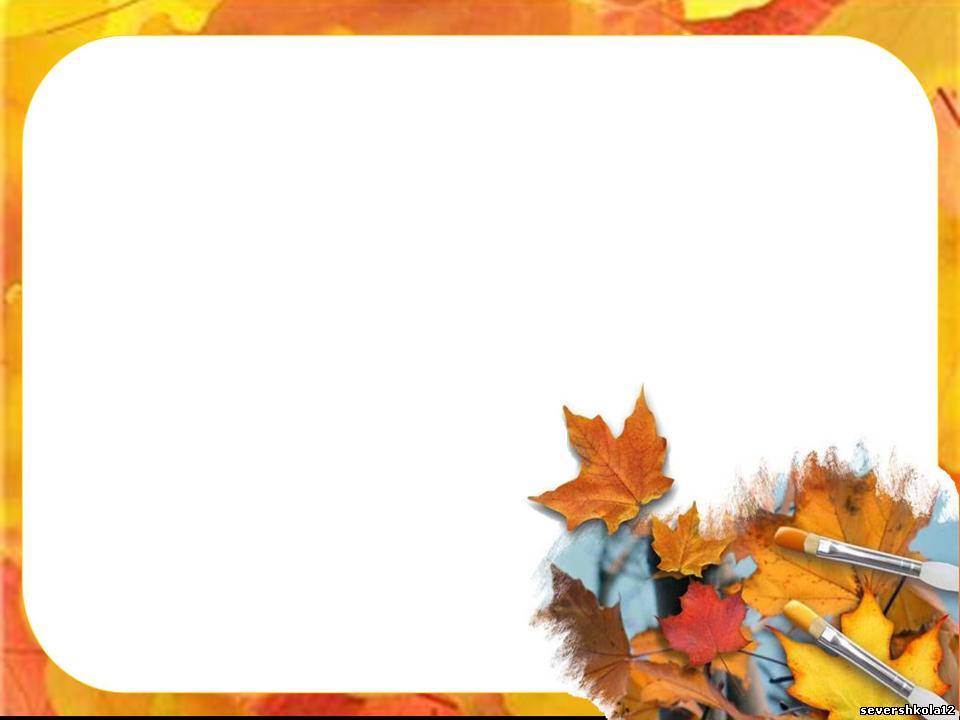 Спасибо за внимание!